“Out damned spot!  Out I say
	Here’s the smell of the blood still.
	All the perfumes of Arabis will not
	Sweeten this little hand.  Oh, Oh, Oh!”

							Shakespeare
							  (Macbeth)
What do you know about blood?
On your table, come up with facts about blood.
Introduction
Blood typing can provide class evidence; whereas DNA profiling can provide individual evidence. 
A blood spatter pattern can give information about the truthfulness of an account by a  witness or a suspect.
It also can provide information about the origin of the blood, the angle and velocity of impact, and type of weapon used.
Composition of Blood
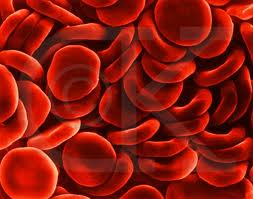 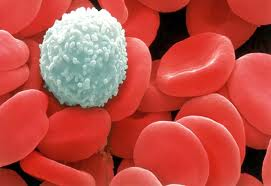 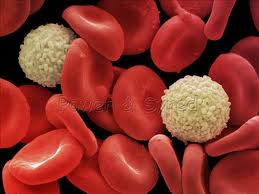 Whole blood carries cells and plasma—the fluid with hormones, clotting factors, and nutrients. 
Red blood cells carry oxygen to the body’s cells and carbon dioxide away. 
White blood cells fight disease and foreign invaders and, alone, contain cell nuclei. 
Platelets aid in blood clotting and the repair of damaged blood vessels.
Some Blood Factoids
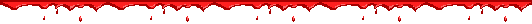 On average, blood accounts for  8% of total body weight
5 to 6 liters of blood for males
4 to 5 liters of blood for females 
A 40% blood volume loss, internally or/and externally, is required to produce irreversible shock (death). 
There are about one billion red blood cells in two to three drops of blood. For every 600 red blood cells, there are about 40 platelets and one white cell.
Blood typing is quicker and less expensive than DNA profiling. 
It produces class evidence but can still link a suspect to a crime scene or exclude a suspect. 

There are 3 alleles or genes for blood type:  A, B, & O. Since we have 2 genes, there are 6 possible combinations.
Blood Types

OO = Type O  
AA or AO = Type A   BB or BO = Type B   AB = Type AB
What are blood types?
www.redcrossblood.org/learn-about-blood/blood-types
Blood Types
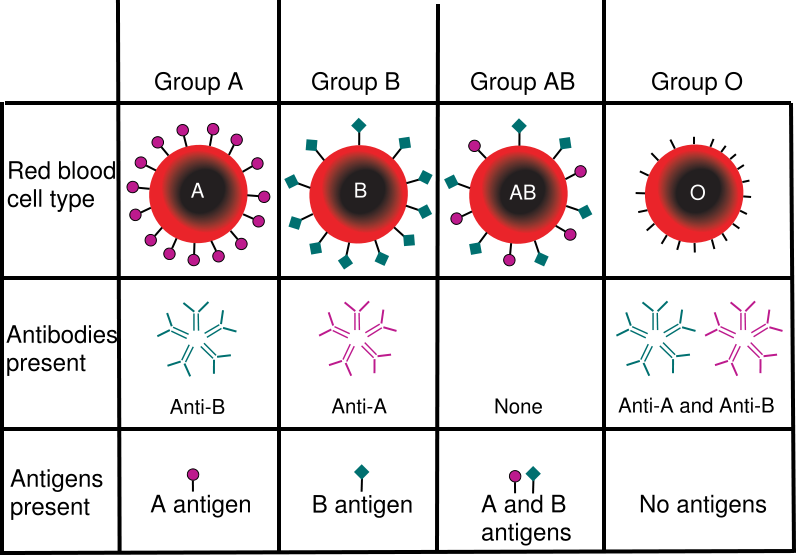 Blood Donors
Can Give
Blood To
Can Get
Blood From
Antigen
Type
Antibody
A
A
B
A, AB
O, A
B, AB
O , B
B
B
A
Neither
A nor B
AB
A and B
AB
A, B, O, AB
Neither
A nor B
O
A and B
A, B, O, AB
O
Blood Donors
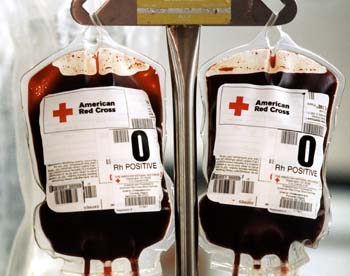 When someone receives a blood transfusion, no plasma is in the transfused blood.  This means that no antibodies are in it.
Type O is the universal donor.  
Type AB is the universal receiver.
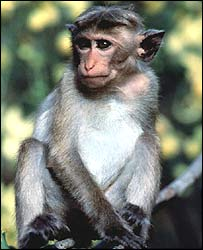 Historical Perspective of Blood Typing
Around 1900, Karl Landsteiner discovered that there are four different types of human blood based on the presence or absence of specific antigens found on the surface of the red blood cells.  
	In 1940, Landsteiner and Weiner reported the discovery of the Rh factor by studying the blood of the Rhesus monkey. 85% of Caucasians, 94% of Black Americans and 99% of all Asians are Rh positive.
Forensic Use of Blood Types
Although DNA analysis has replaced most conventional serology tests, there is still some useful information in the blood
About 80% of the population are secretors
Secretors secrete their blood antigens into their tears, sweat, semen and saliva
Knowing the blood type allows you to rule out suspects rather than identify them.
Blood Types - Testing
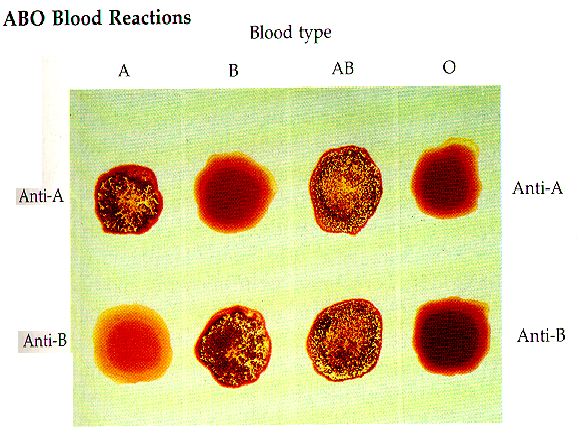 A
A
A
A
Rh
Rh
Rh
Rh
B
B
B
B
Blood Type: ___
Blood Type: ___
Blood Type: ___
Blood Type: ___
+ = present
- = absent
Blood Typing Lab
Use the results shown to determine the blood type for each sample.
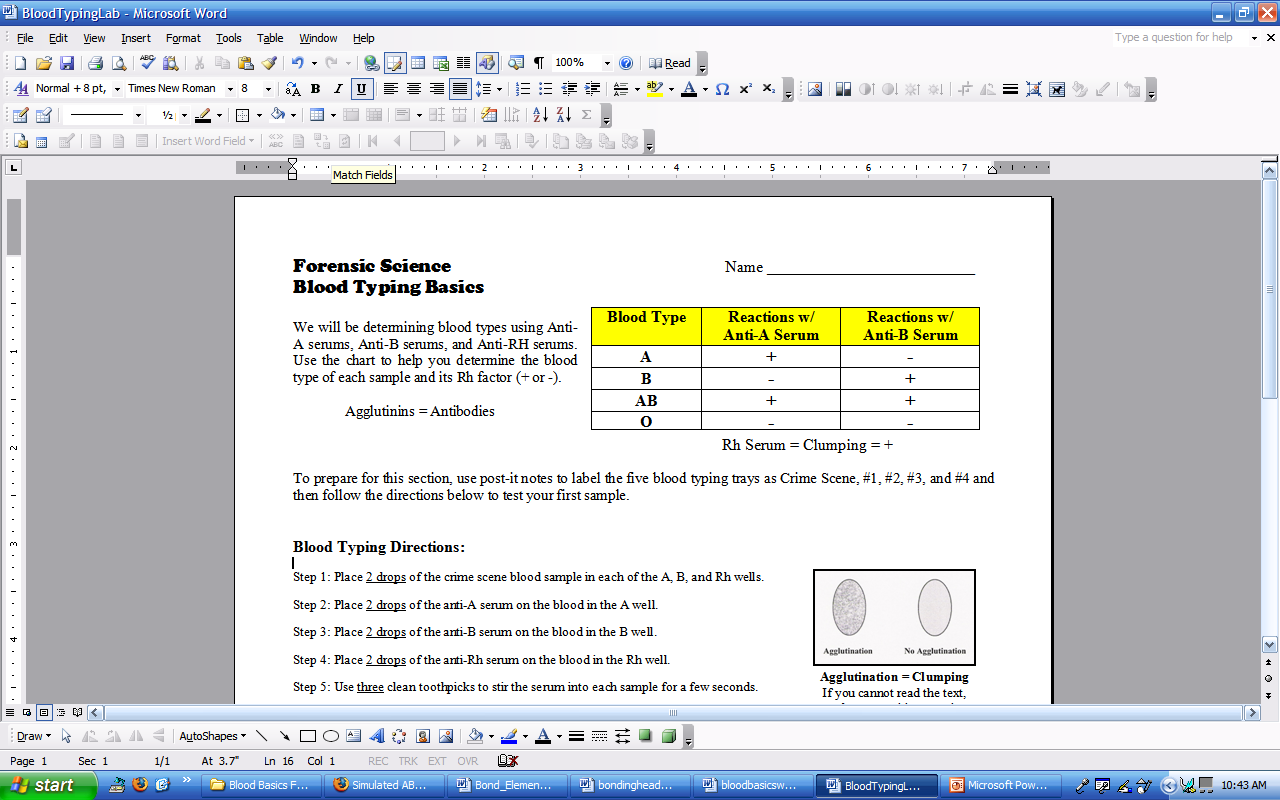 Blood – a Liquid
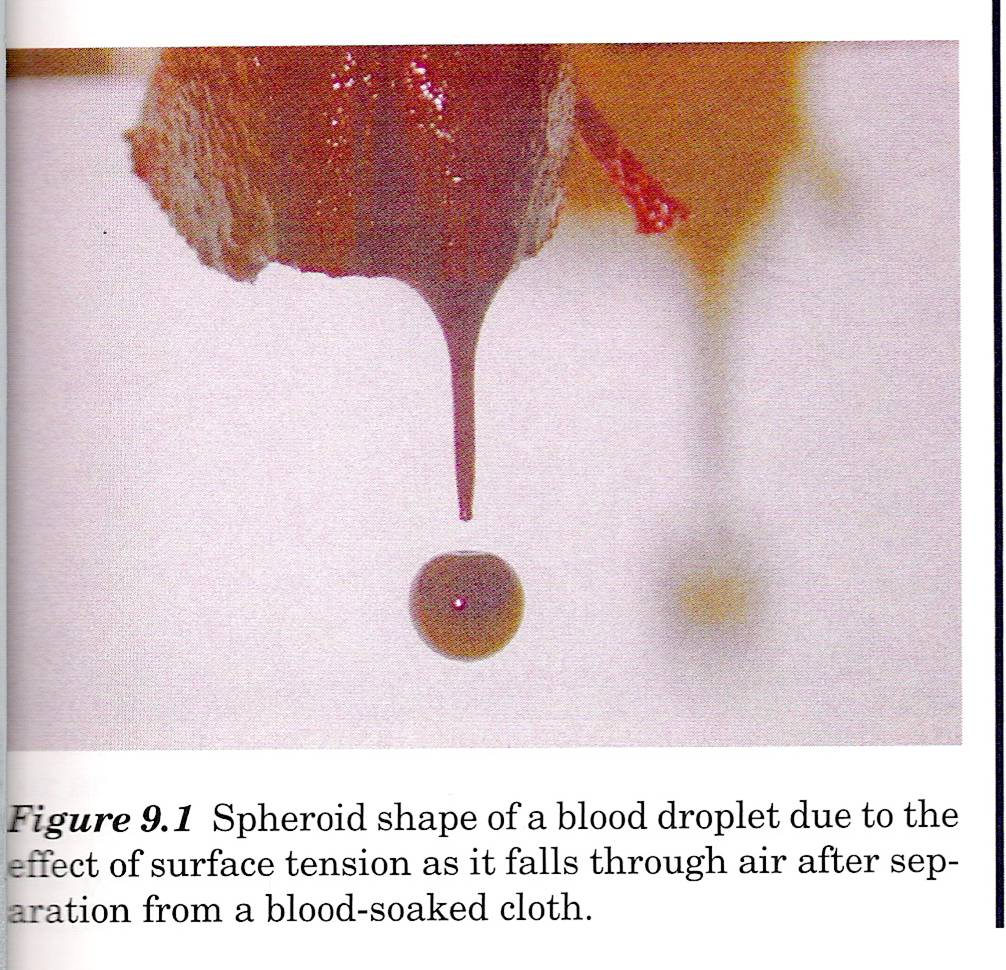 Blood is nothing more than a liquid
As such, it behaves in predictable ways (fluid dynamics)
Conditions Affecting Shape of Blood Drops
Size of the droplet
Angle of impact
Velocity at which it left its origin
Height 
Texture of the target surface
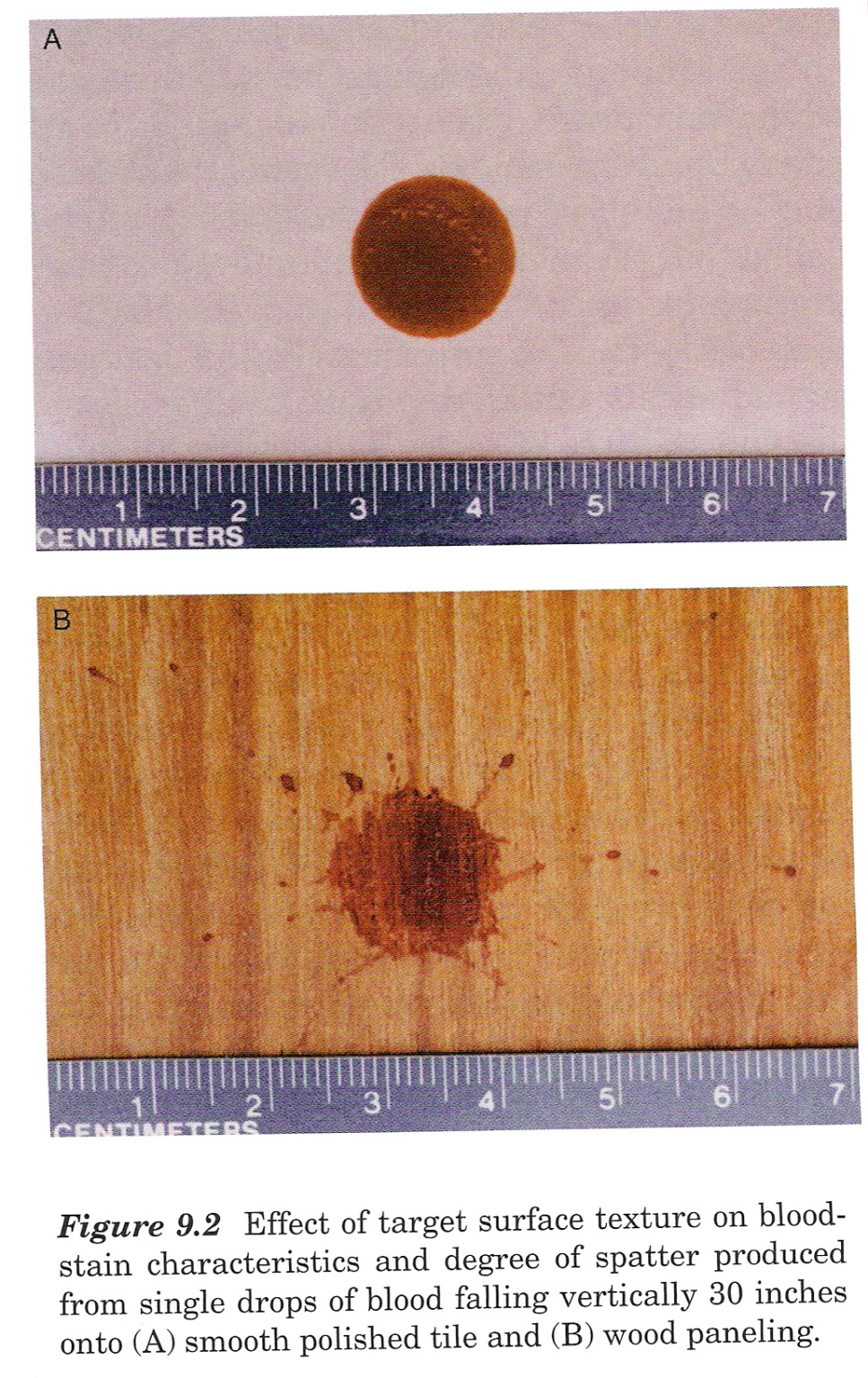 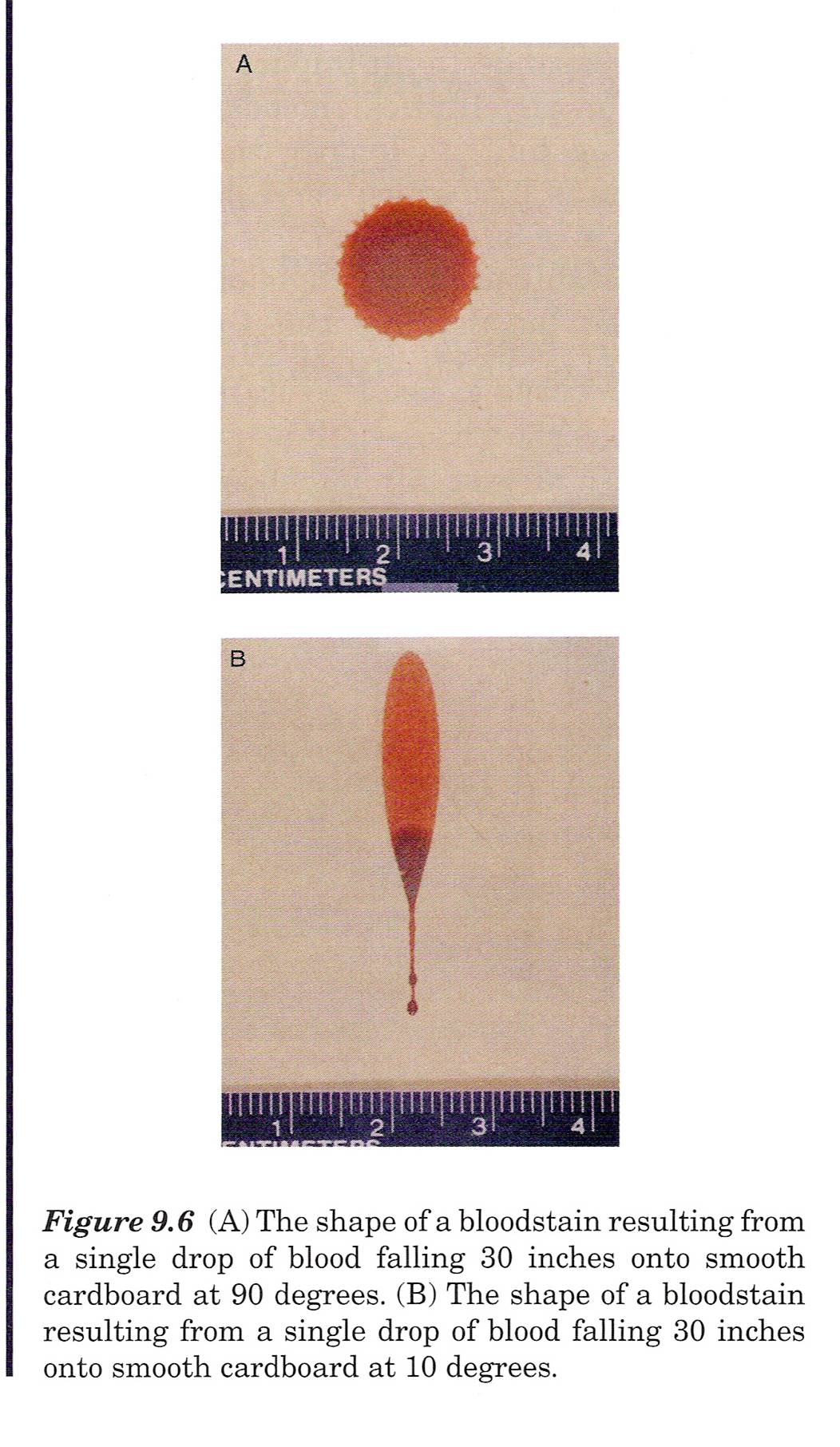 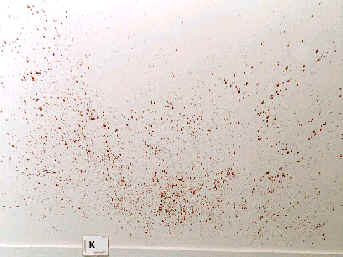 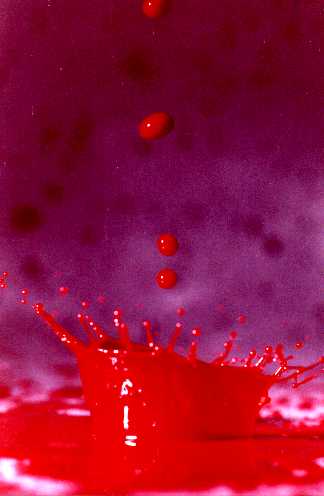 passive or gravity drop
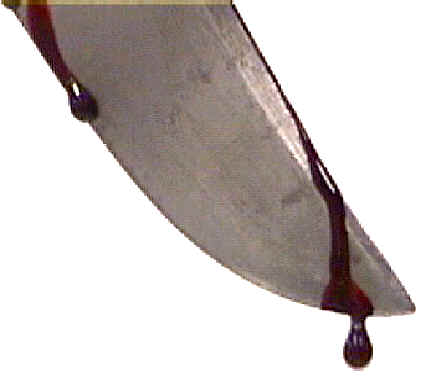 Determining the  Distance Blood Falls
Drops form circle when hitting surface
Size depends on speed of blood drop

Faster drop = larger diameter
Higher distance = larger diameter
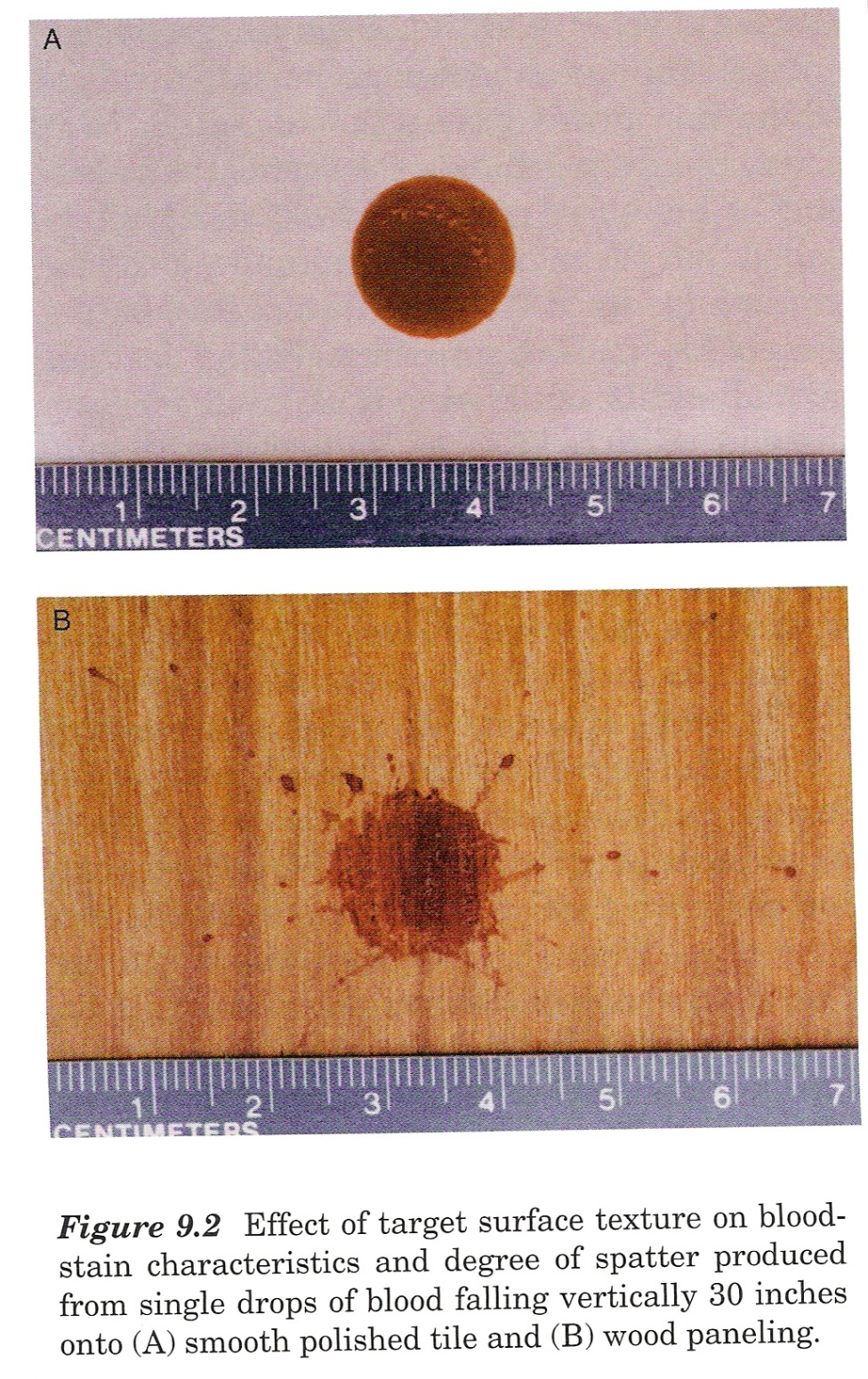 However, size of drop also depends on the volume of the drop. Volume depends on object blood originated from (needle = small; bat = large)
Blood Spatter
Since the volume of blood in a drop is generally unknown…
It is not possible to establish with a high degree of accuracy the distance that a passive blood drop has fallen
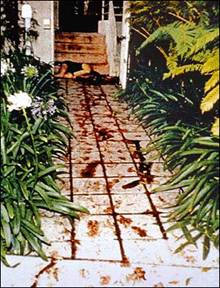 Bloodstain Terminology
Angle of impact—angle at which blood strikes a target surface.
Bloodstain transfer—when a bloody object comes into contact with a surface and leaves a patterned blood image on the surface
Backspatter—blood that is directed back toward the source of energy
Cast-off—blood that is thrown from an object in motion
Directionality—relates to the direction a drop of blood traveled in space from its point of origin
Forward Spatter
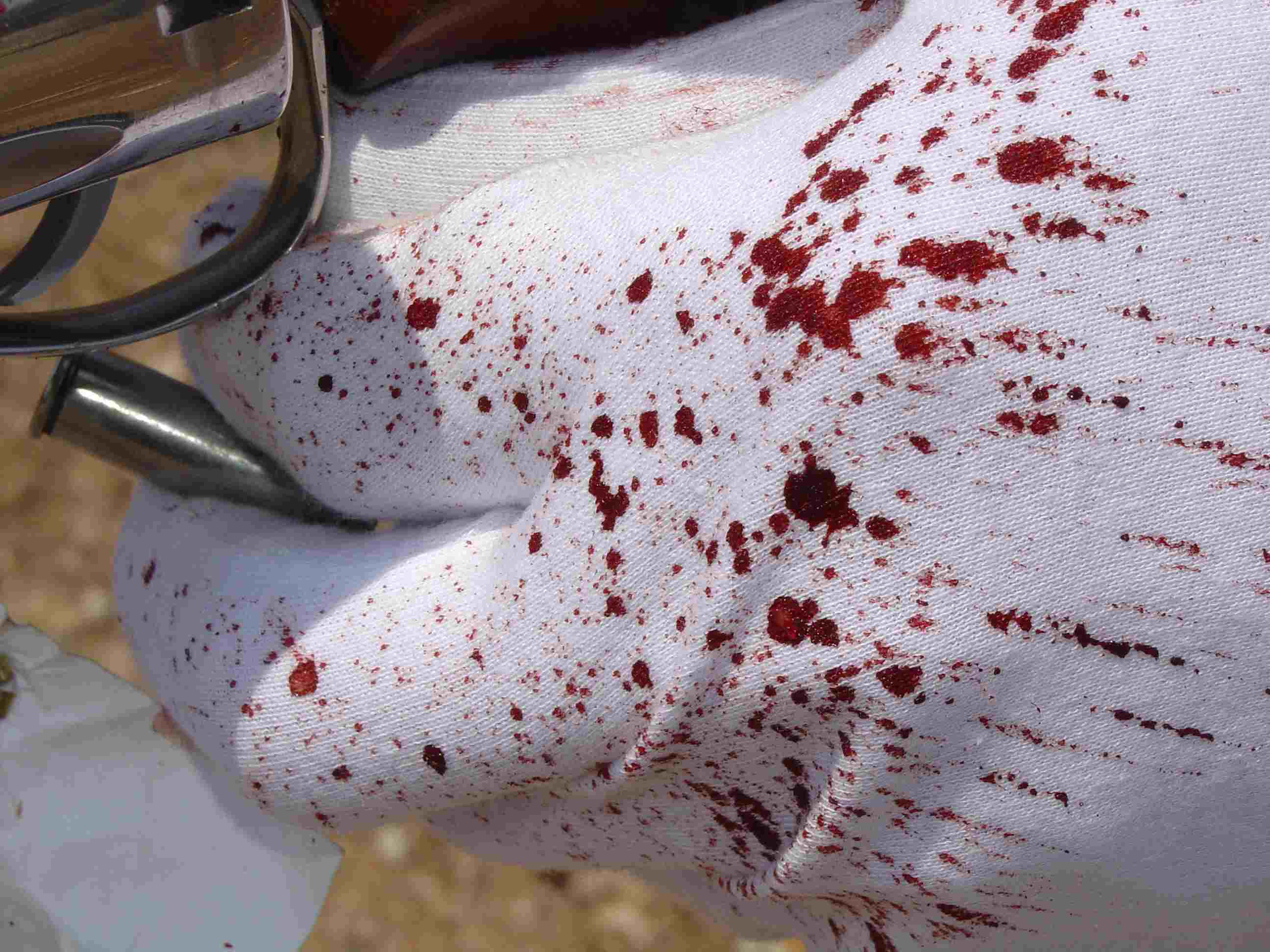 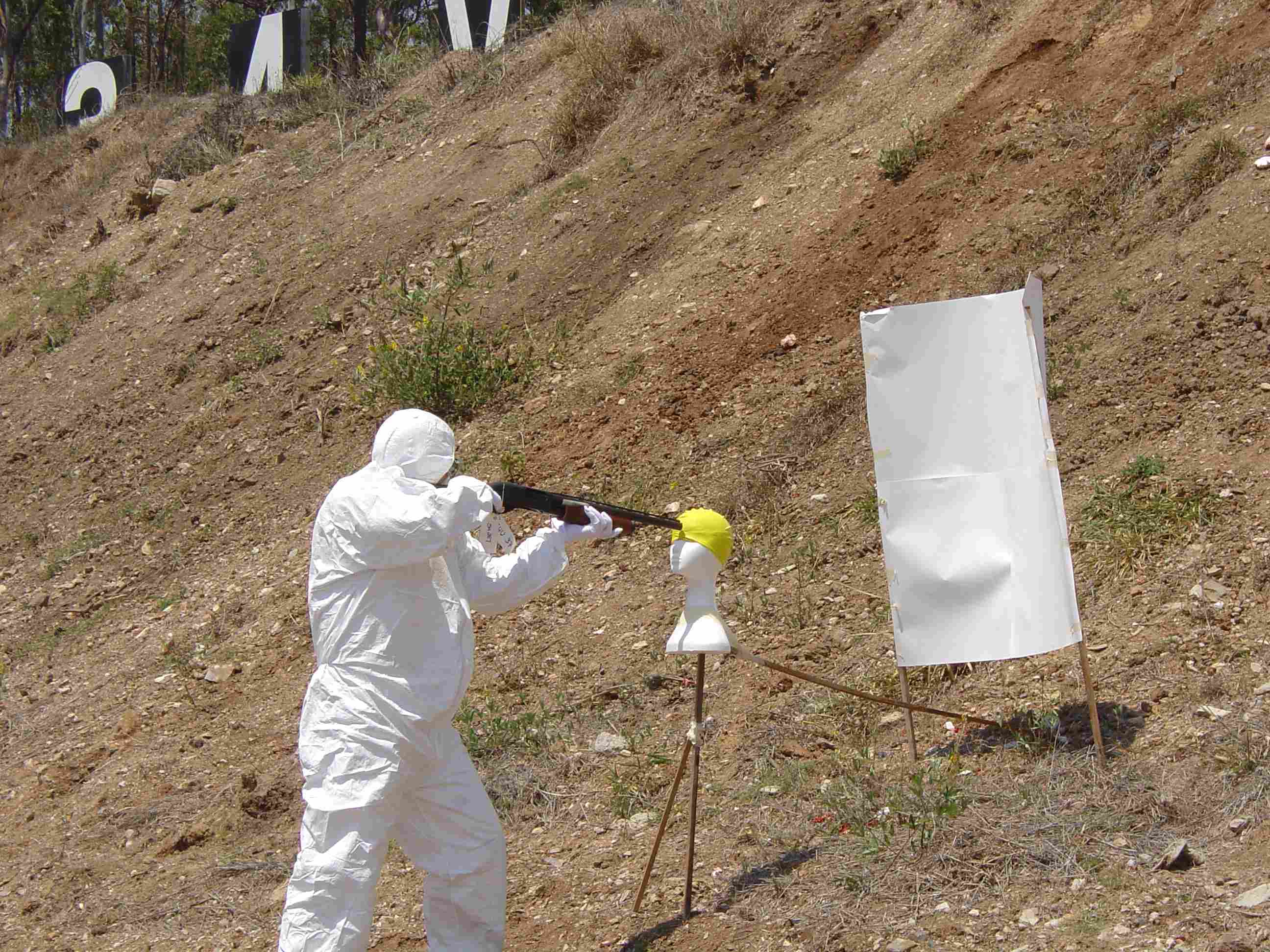 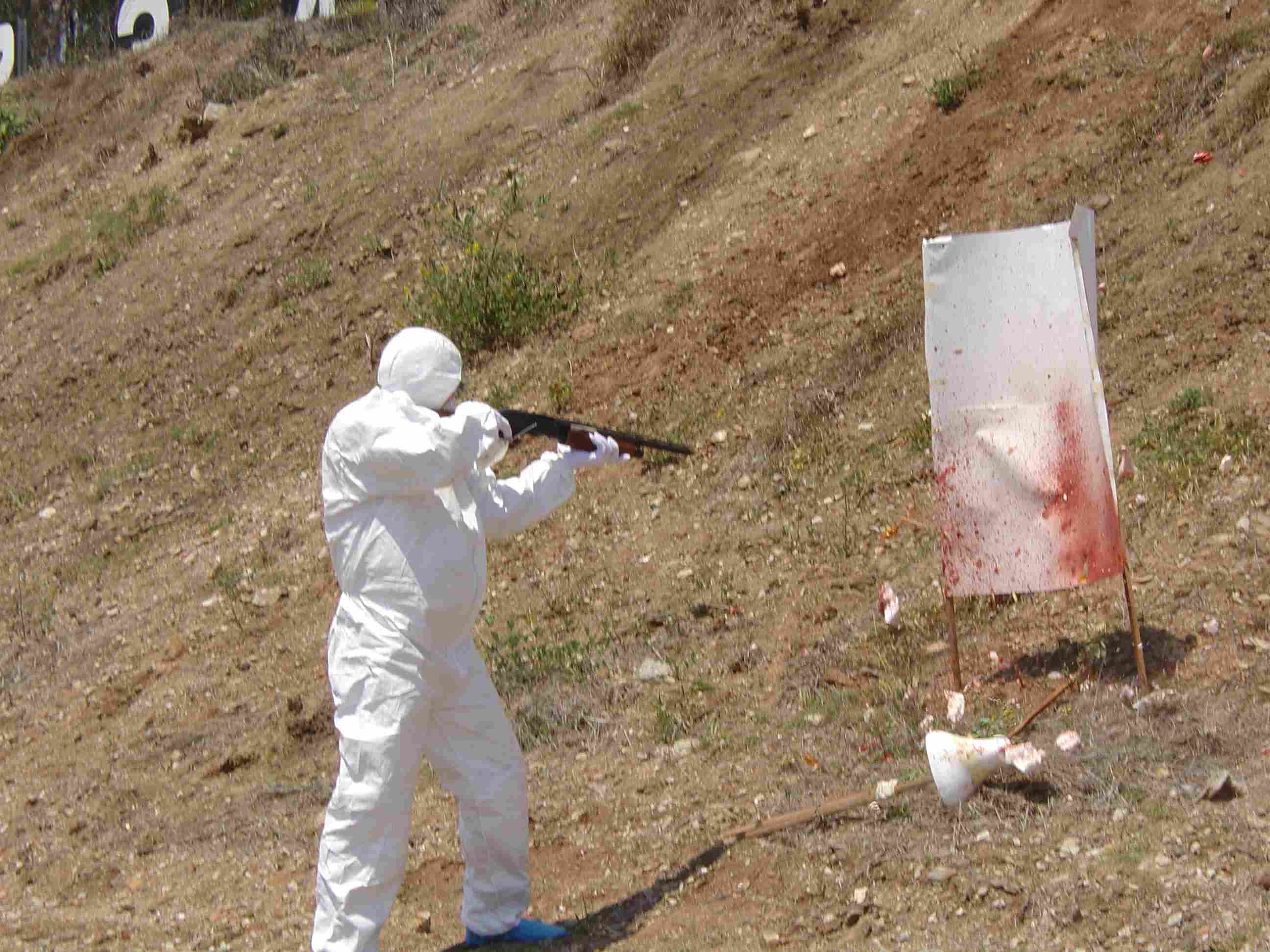 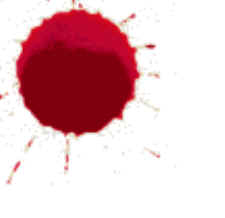 Surface and Blood Spatter
The type of surface the blood strikes affects the amount of resulting spatter, including  the size and appearance of the blood drops.
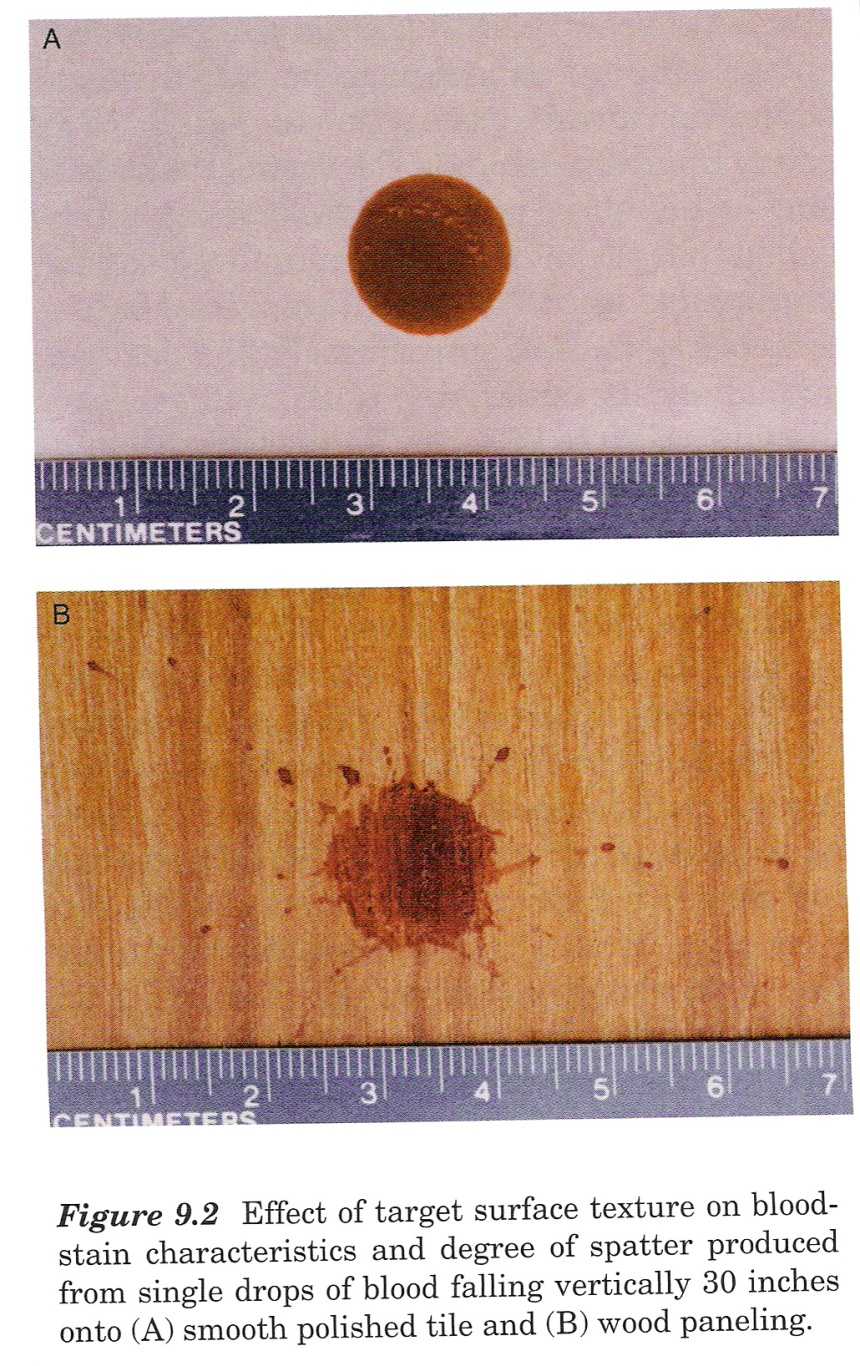 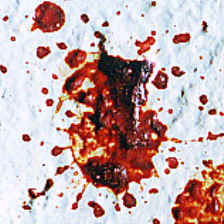 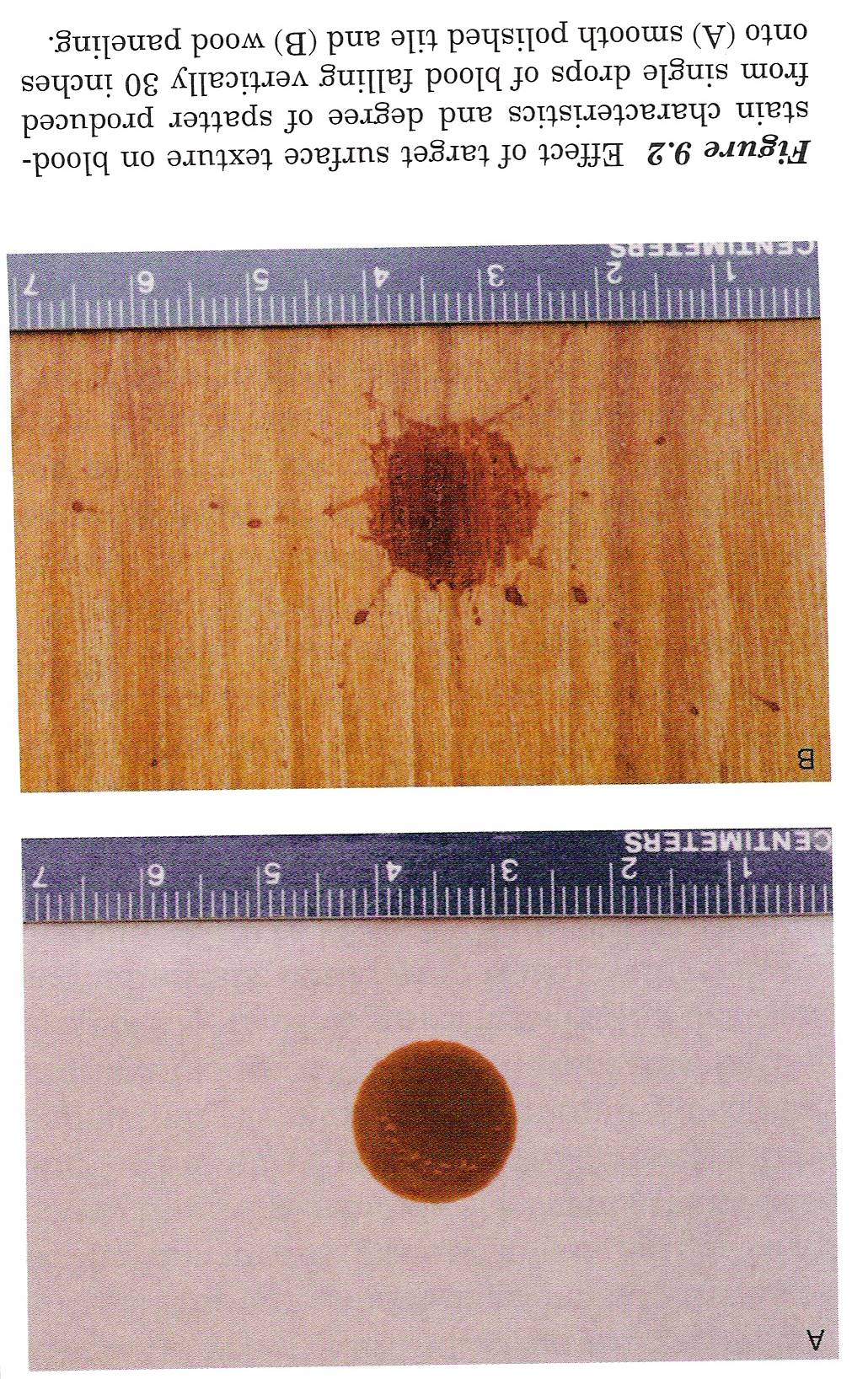 Drying Time
Drying begins at periphery and proceeds inward
Drying time is affected by 
Surface type
Amount of blood
Climatic conditions
Skeletonization
Partially dry stains leave a ring that outlines original spatter
The drier the stain, the less skeletonization shown
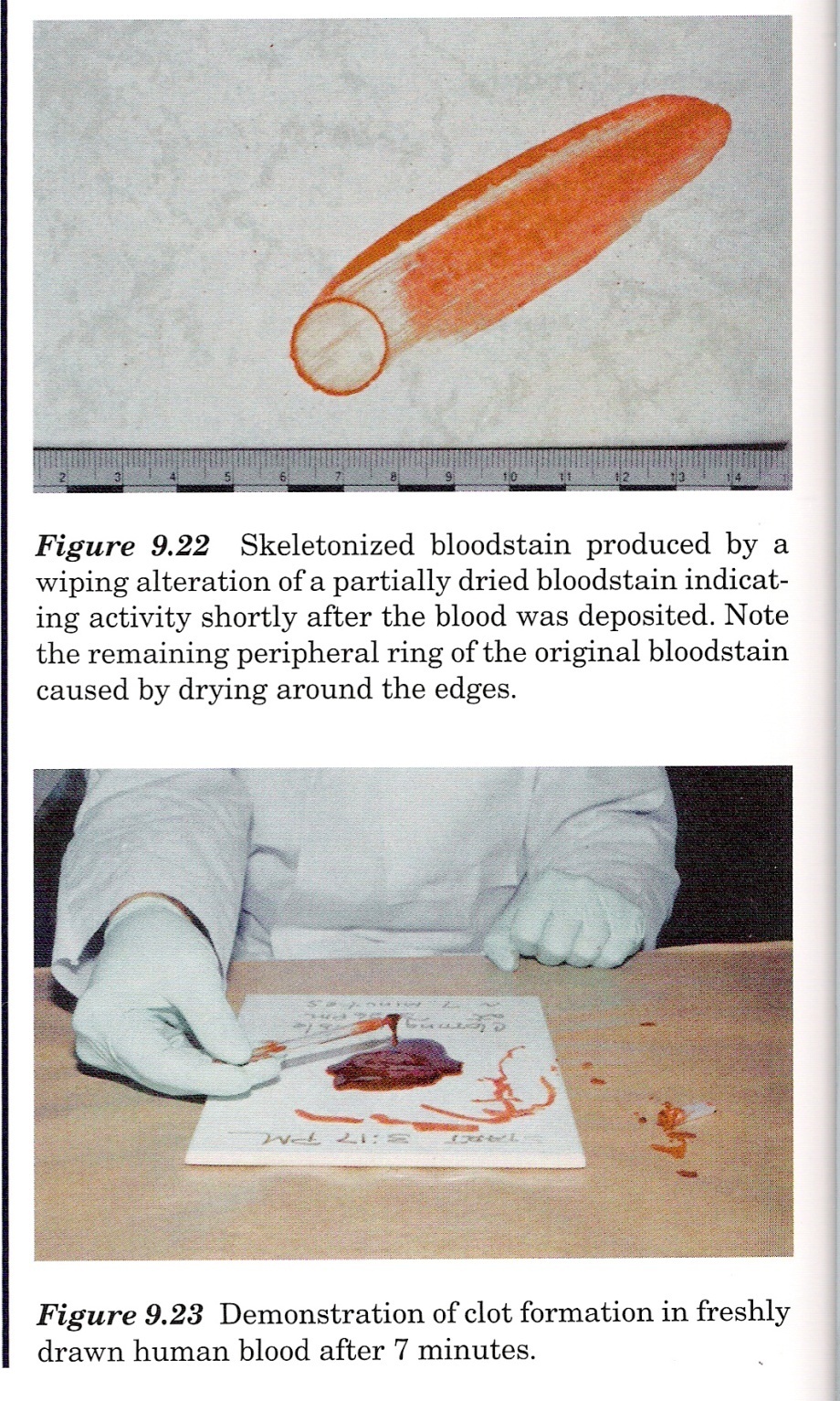 Blood Spatter
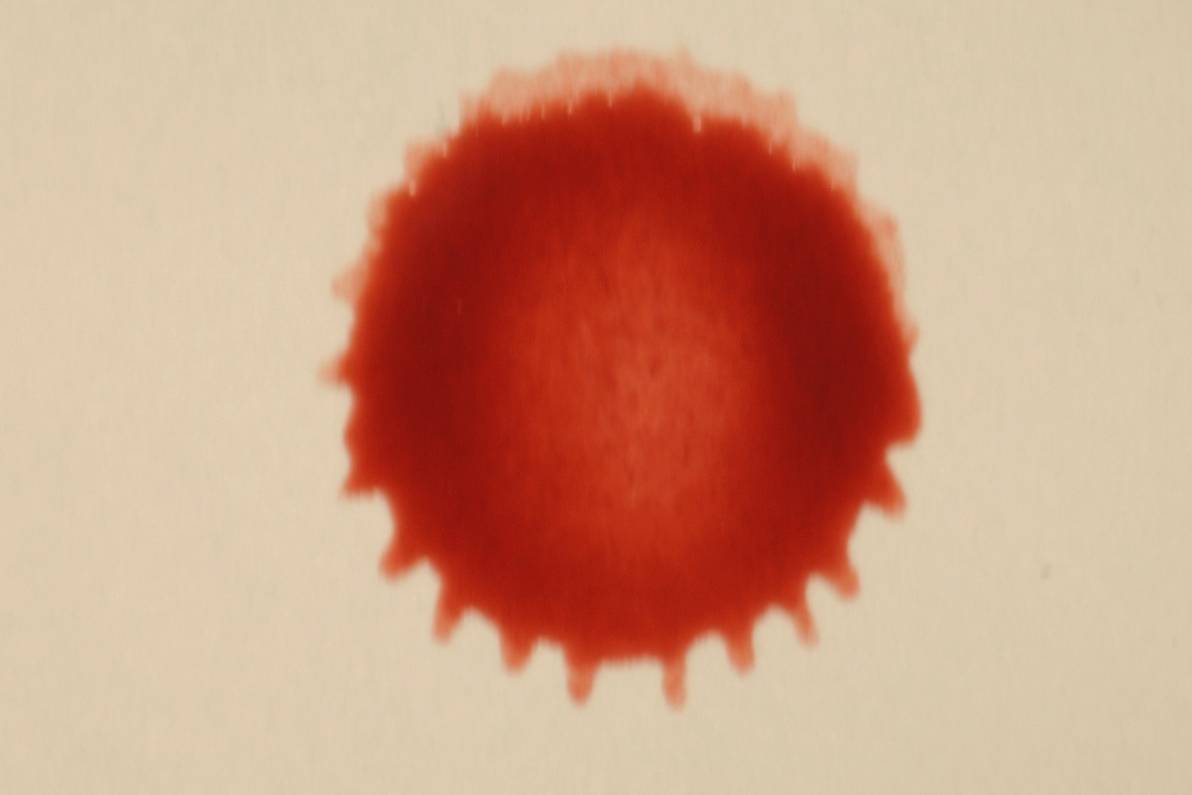 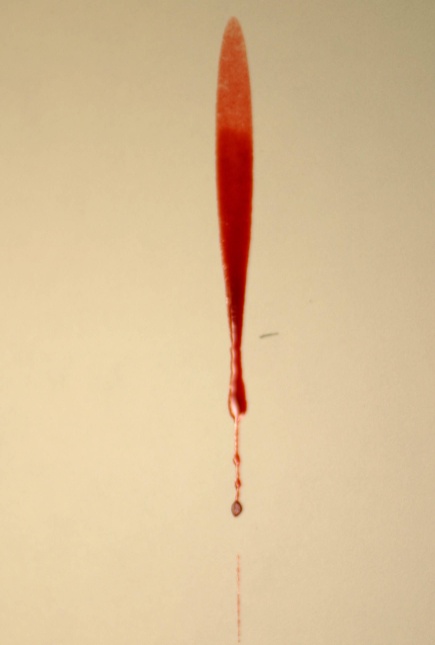 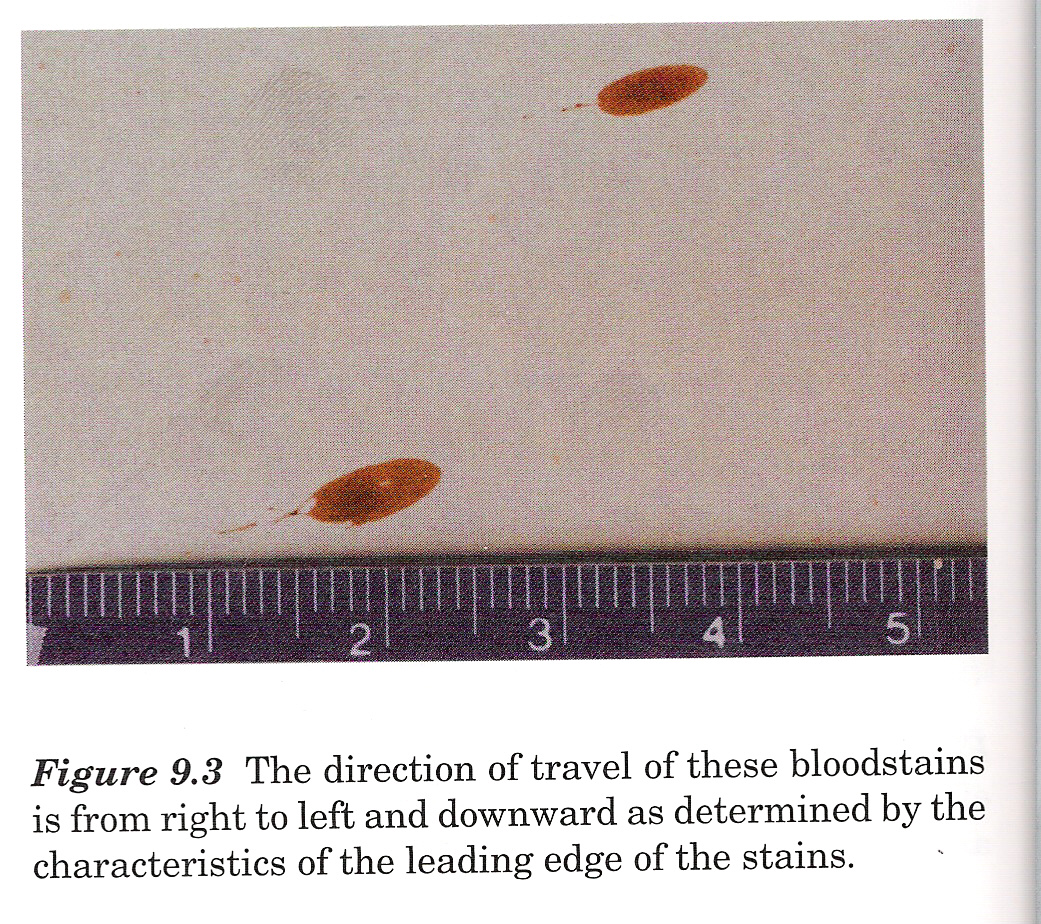 When a drop hits at an angle other than 90º, it will form a tear drop shape on the surface it hits
Narrow end of a blood drop will point in the direction of travel.
Blood Spatter
Passive: gravity is the only force involved
Projected: created when a blood source is subjected to an action or force, greater than the force of gravity
Arterial gush
Low velocity (cast off spatter)
Medium velocity cast off spatter (beatings)
High velocity spatter (gunshots)
Projected – Arterial Spray
Arterial Spurt / Gush: Bloodstain pattern resulting from blood exiting the body under pressure 
Large volume projected from arterial pressure
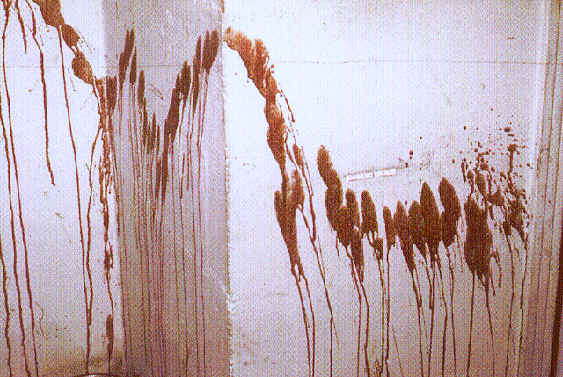 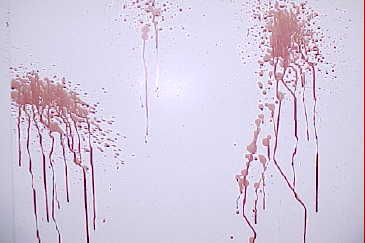 Low impact
Low impact is really blood under the influence of gravity - it just falls.
Relatively large stains 4 mm in size and greater. Impact velocity up to 5 feet/sec
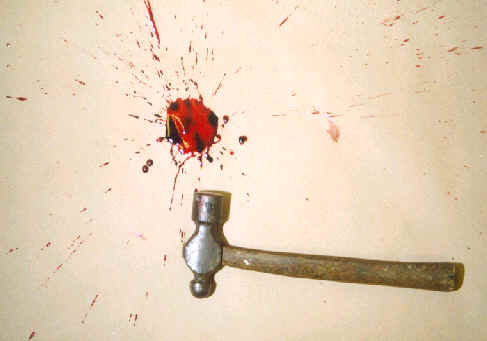 Image courtesy UWA PhD research student Mark Reynolds.
Projected – Cast OffLow Velocity
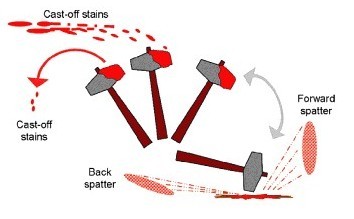 Cast-off Stains: Blood released or thrown from a blood-bearing object in motion
Usually found on ceilings – formed by the upstroke of a weapon containing blood (bat, crowbar, etc)
Number indicates number of blows, plus one
Cast off patterns
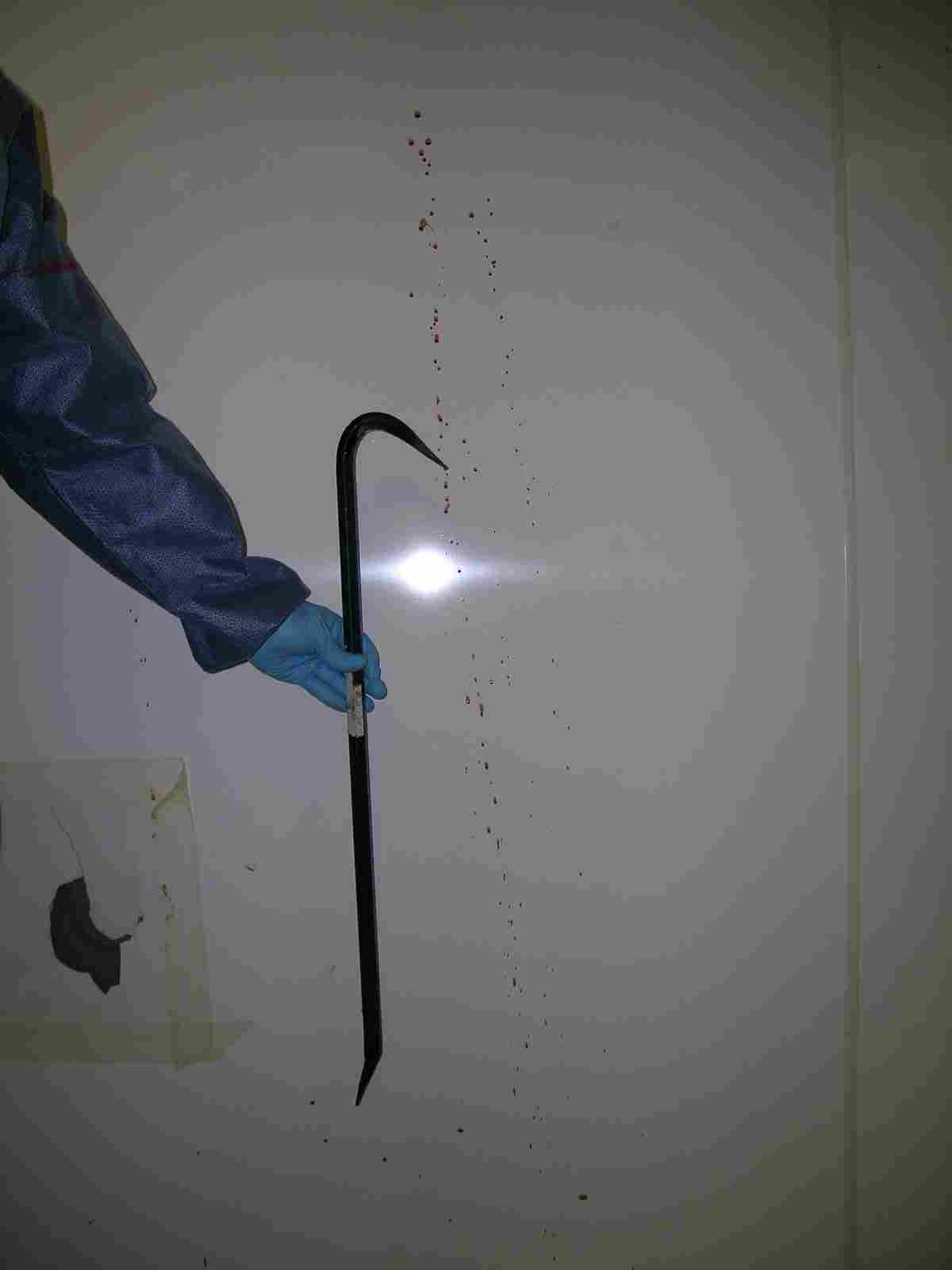 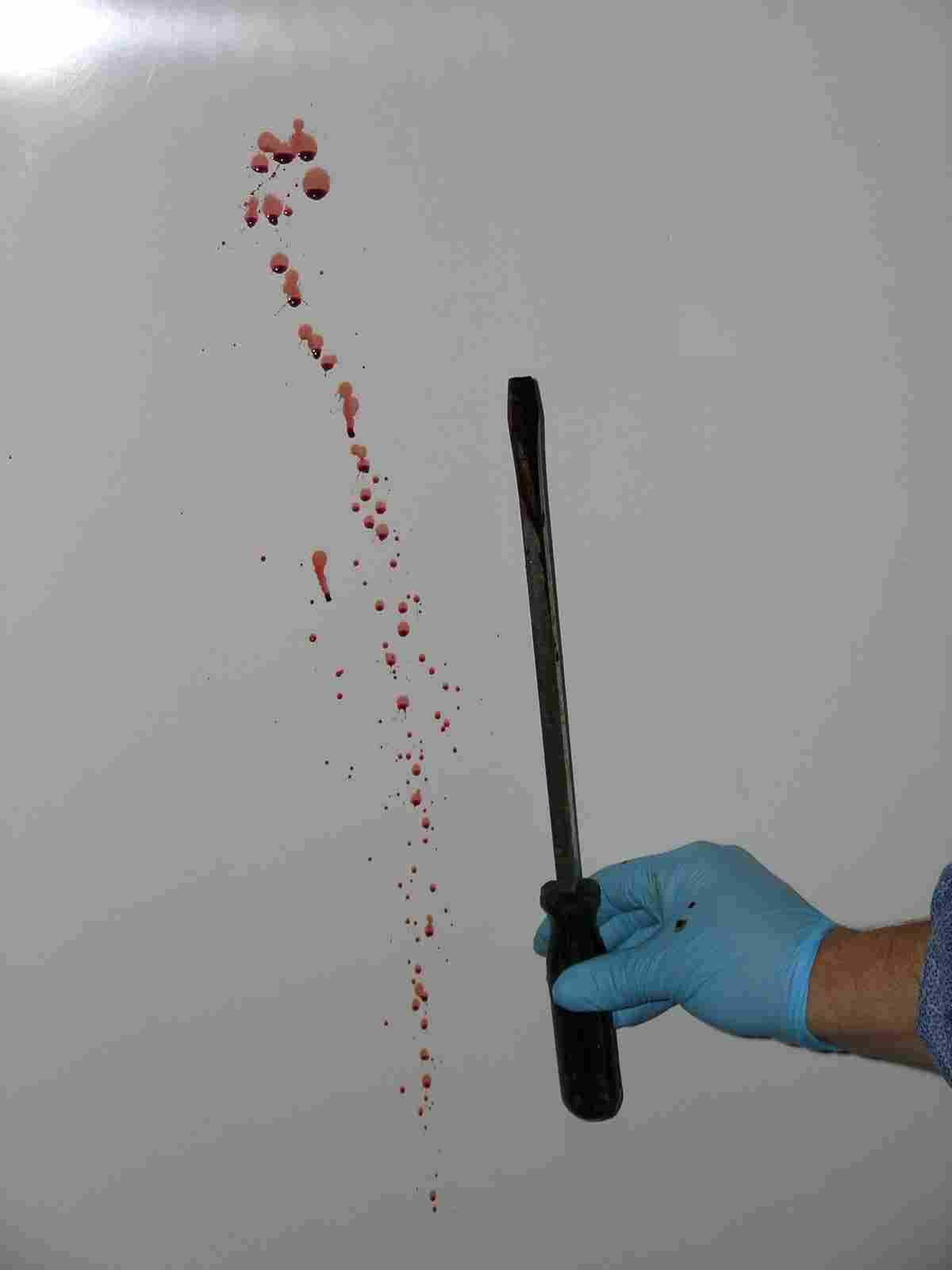 Projected – Medium Velocity
These type of spatters are normally smaller than those from low-velocity droplets

Blood is typically traveling between 5 -25 feet per second
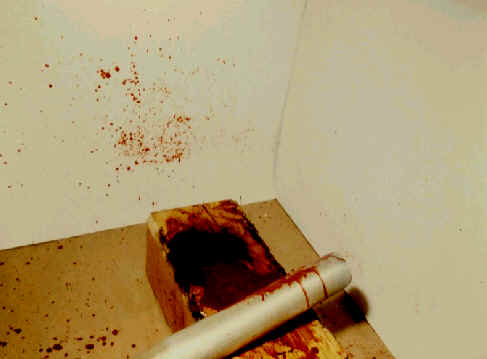 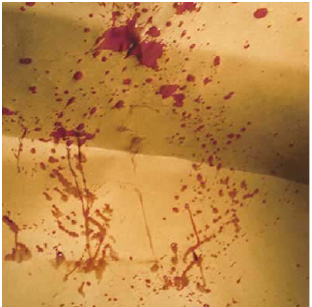 Medium impact
Medium impact occurs when a force such as a bat is applied.
Image courtesy UWA PhD research student Mark Reynolds.
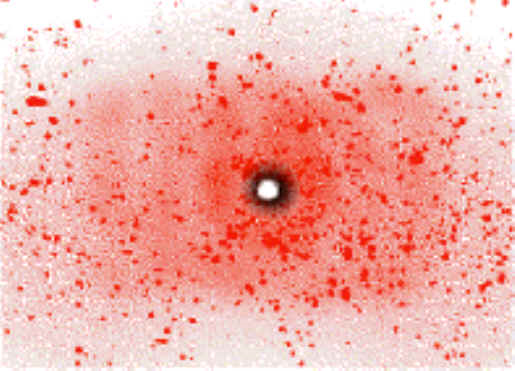 Projected – High Velocity
High velocity blood spatter occurs when a strong, explosive force projects blood in a aerosolized spray
Usually produced by a gunshot
The very small drops of blood are in a mist and do not have much horizontal movement (less than 5ft)
Blood is traveling 100 ft/sec or more
Gunshots result in back spatter (where bullet enters) and forward spatter (where bullet exits)
High Velocity Impact (HVI)
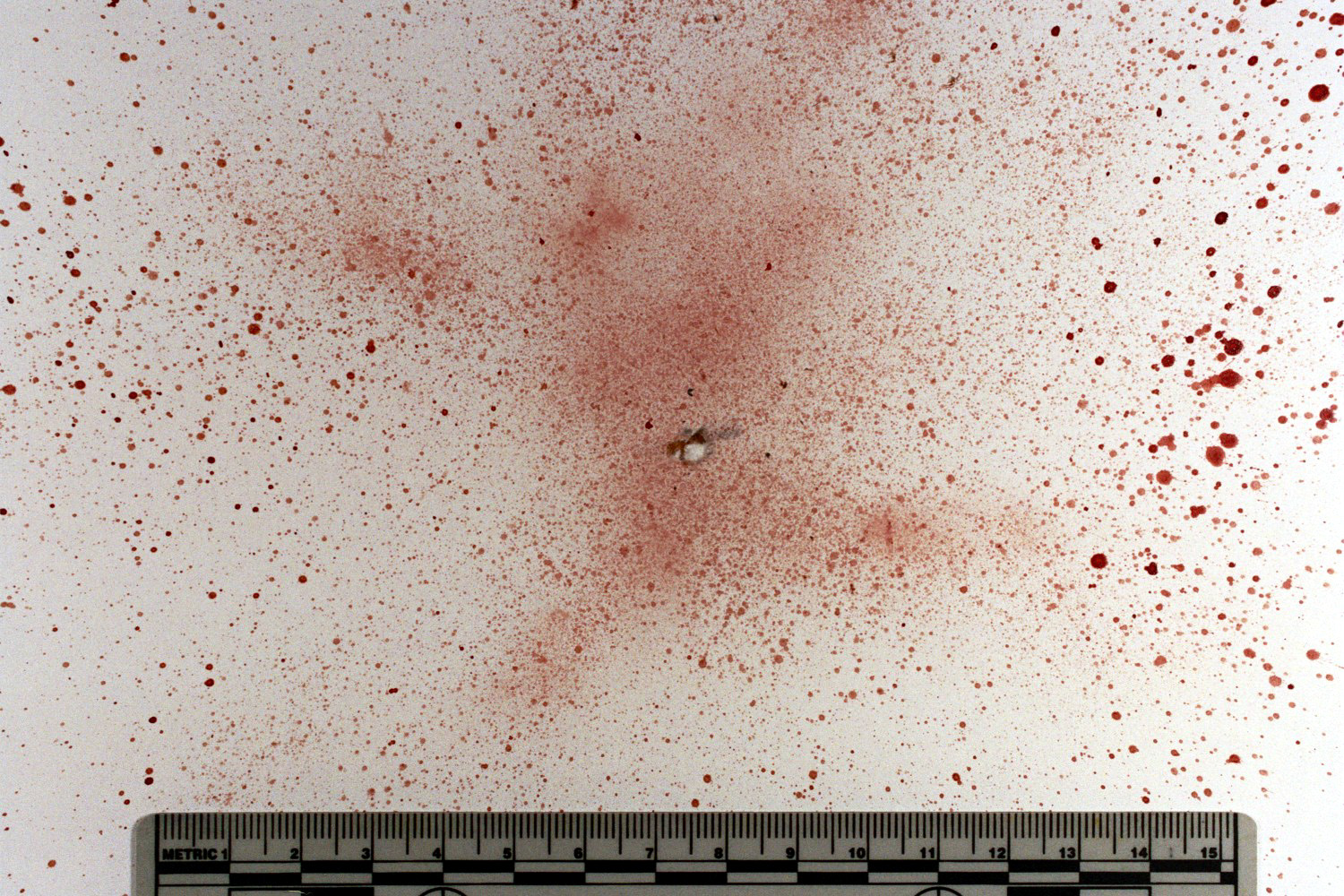 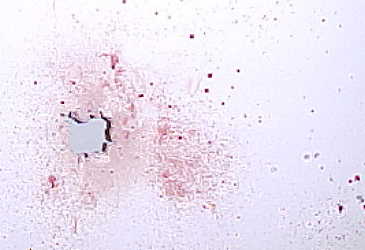 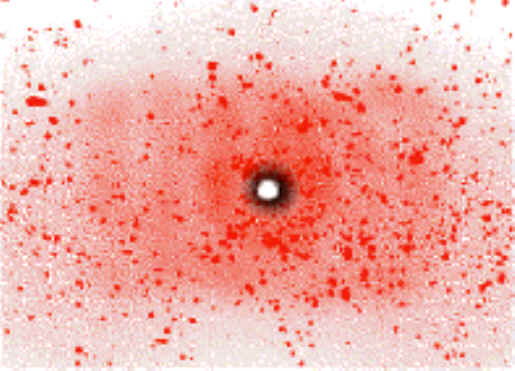 Stain size 1 mm in size and smaller.  Mist like appearance.
Impact velocity of 100 feet/sec and greater.
Voids
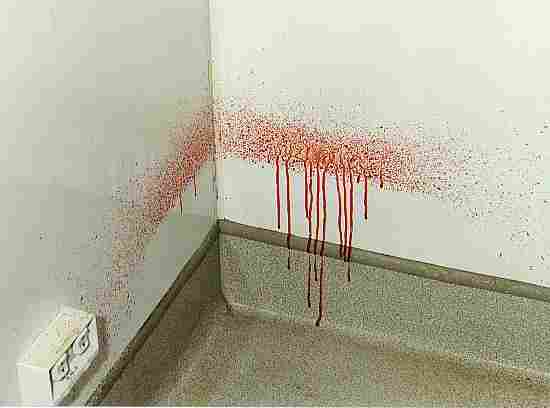 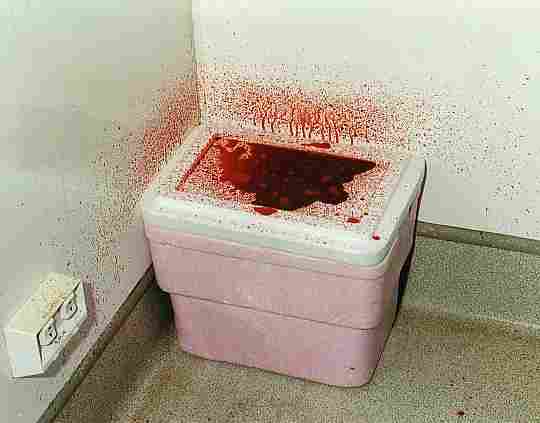 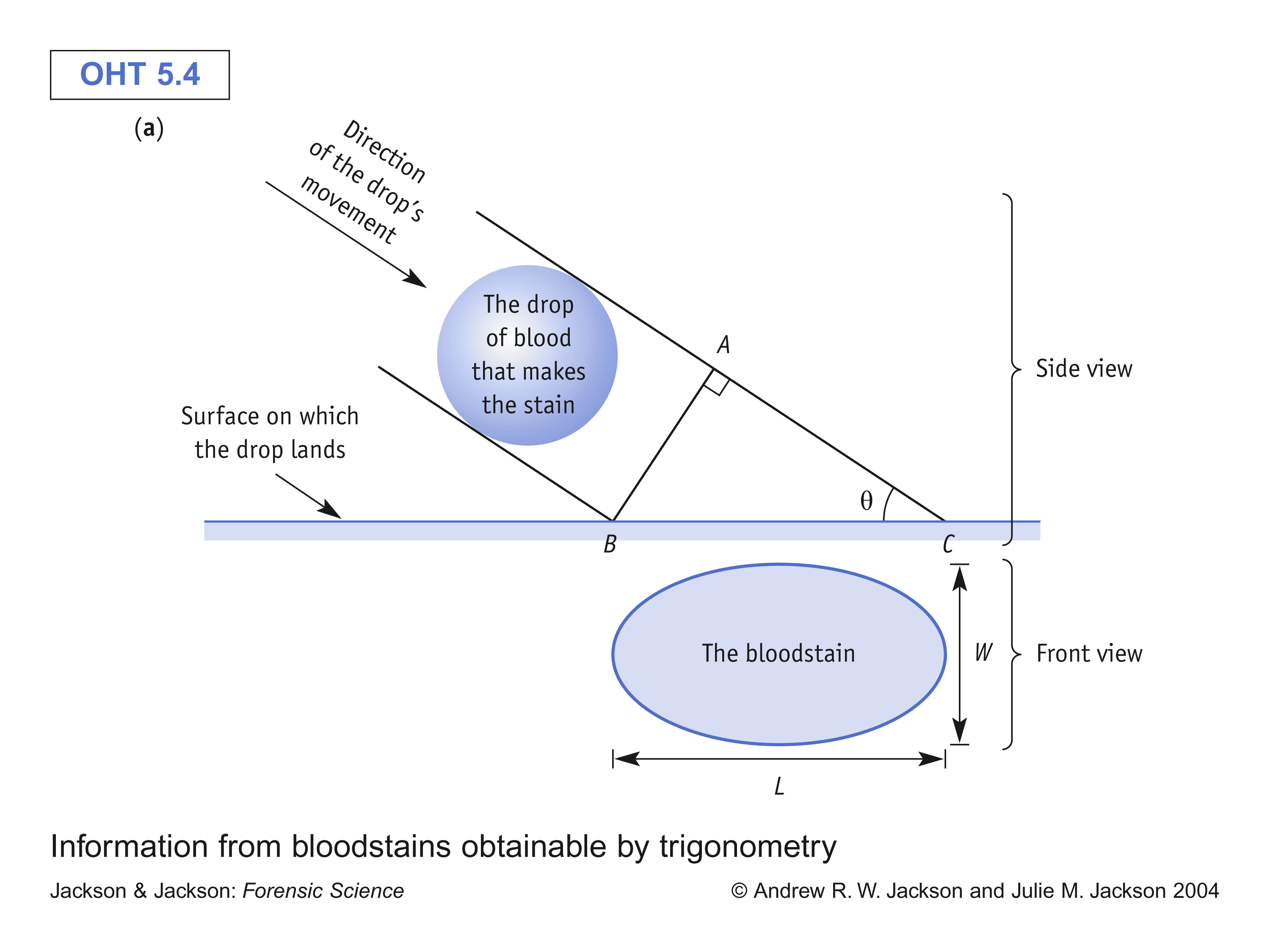 sin θ = W / L
W
L
The closer you get to a drop
falling vertically, the more
the drop should have W=L 
sin θ = 1  → θ = 90
Drop is a circle!
Determining Direction of Blood
The angle can be determined mathematically.  
Width/Length, then take the inverse sin (sin-1).
This number is the impact angle (90 = perpendicular to surface; <10 at a sharp angle)
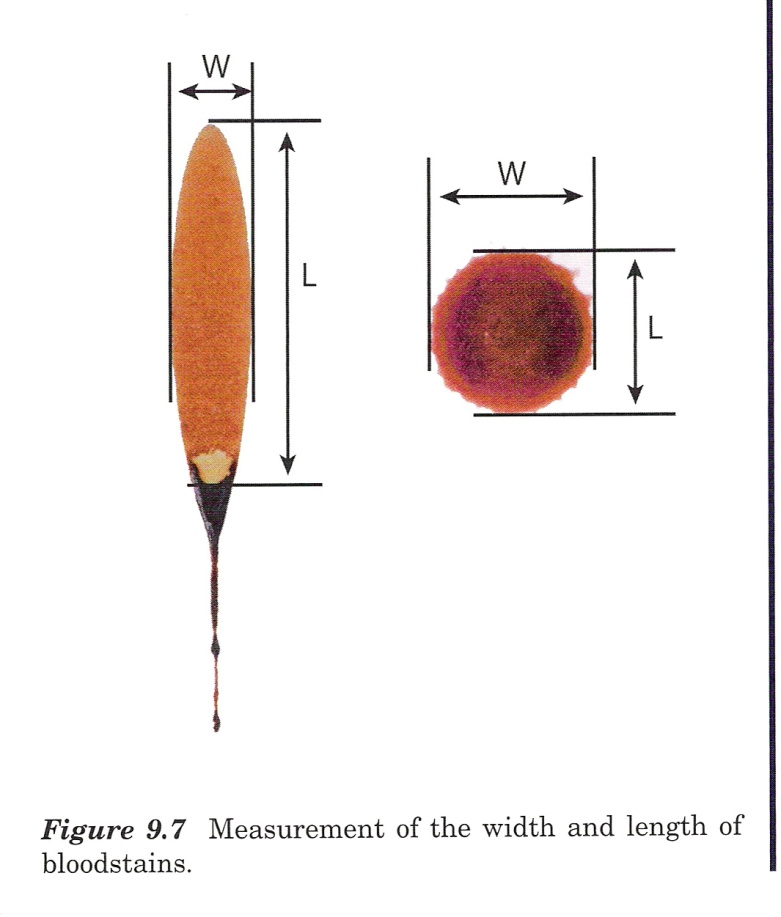 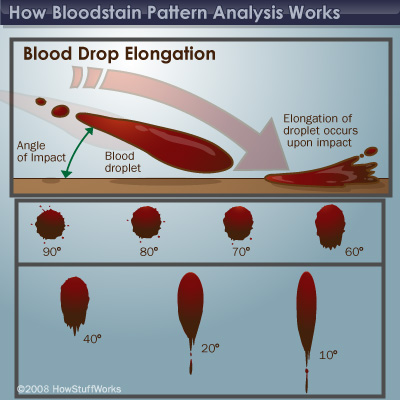 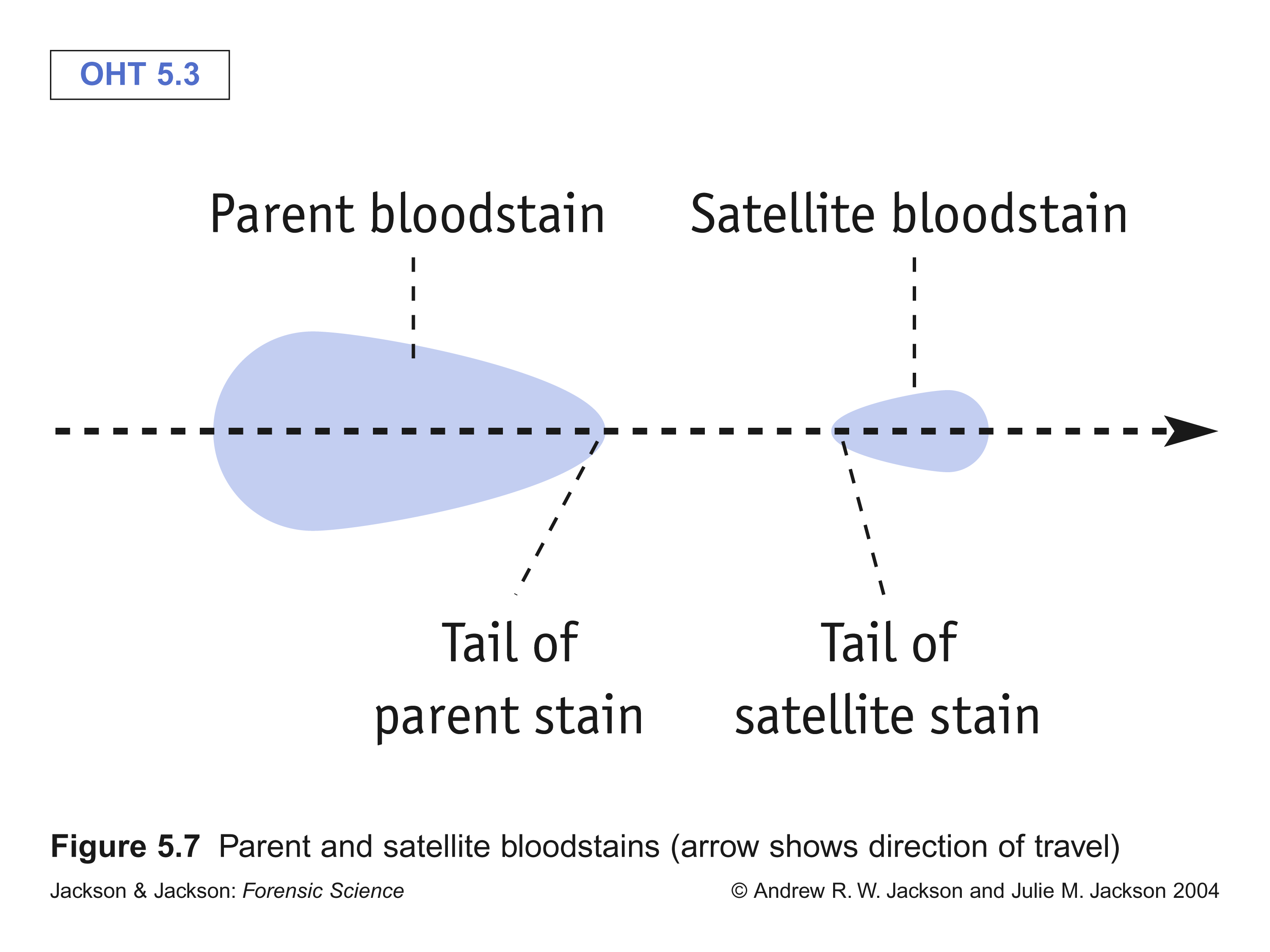 Direction of Blood
one exception!
tail points in 
direction of 
travel
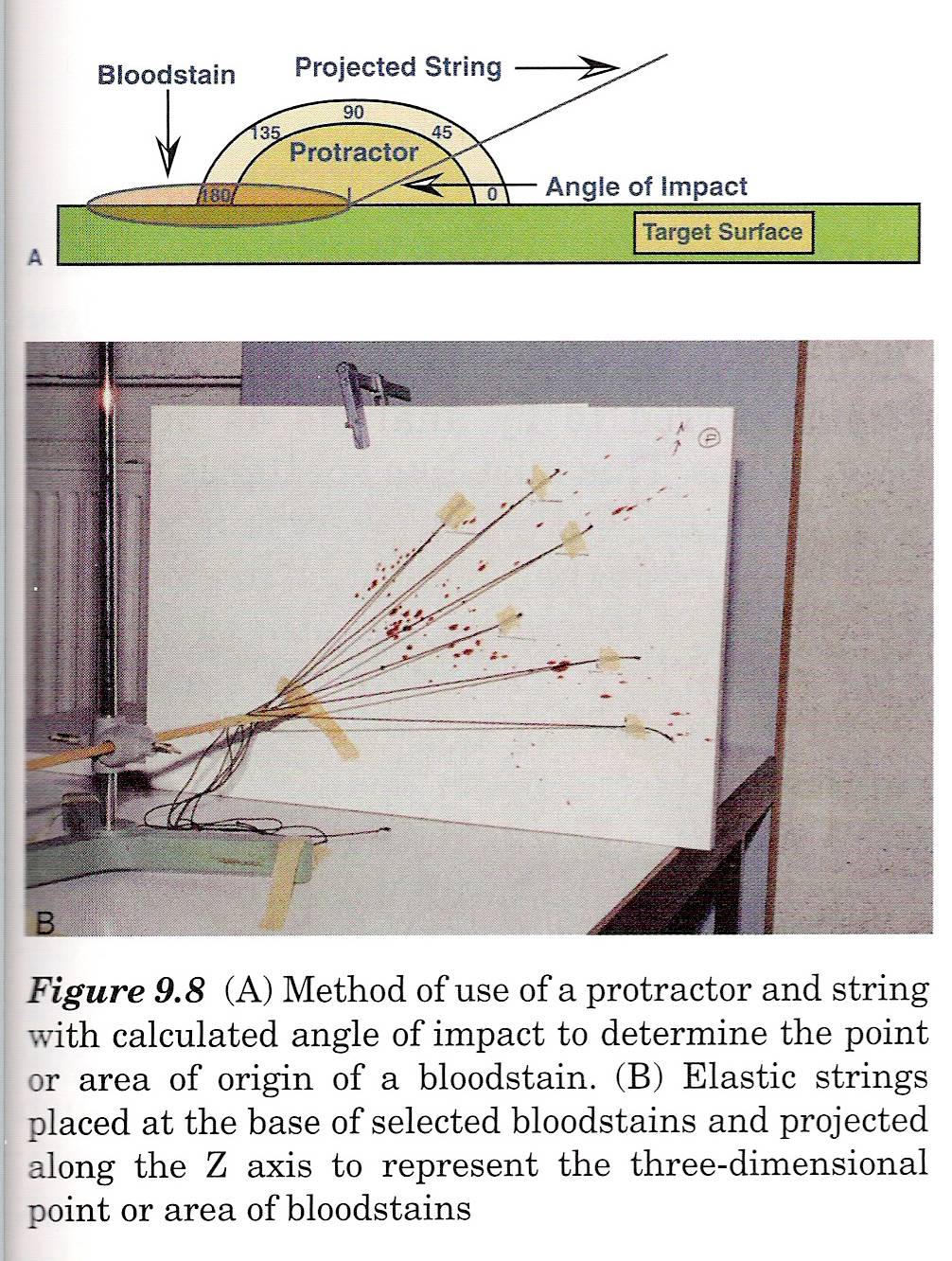 Blood Spatter
If more than one drop (from spatter) results, the point of origin can be determined
This is a 2-dimensional point of origin.  
It is possible to determine the 3-D point of origin
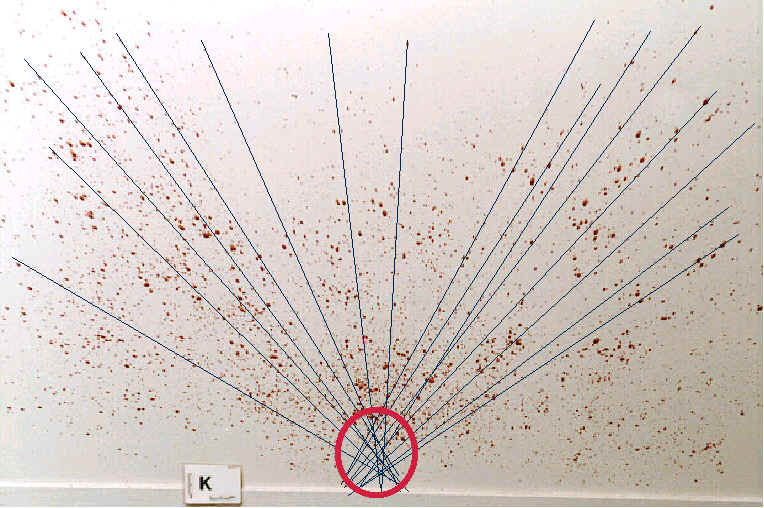 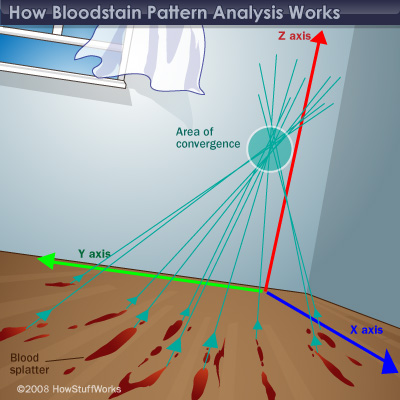 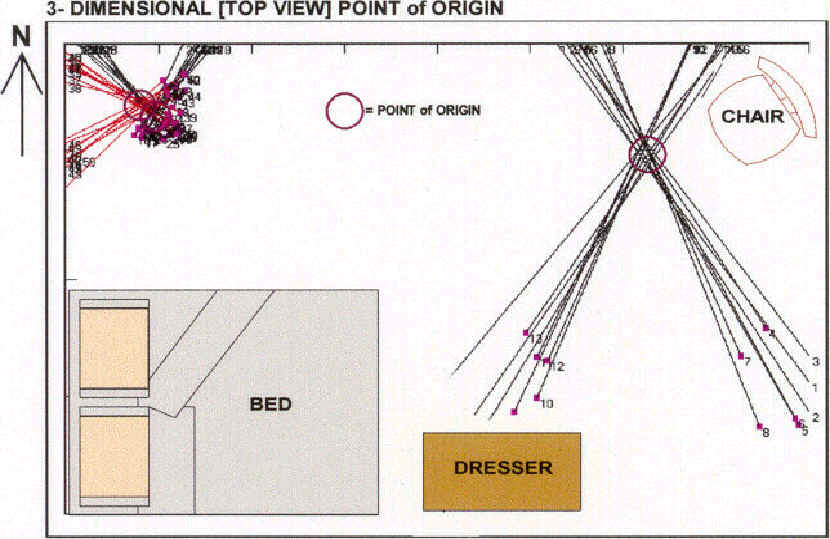 Blood spatter Analysis
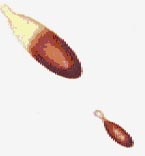 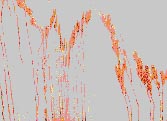 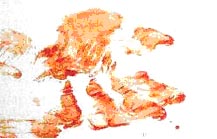 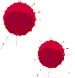 passive drops 
arterial gushes 
splashes 
smears 
trails 
pools
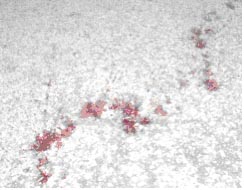 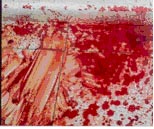 Contact stainsSwipe vs wipe
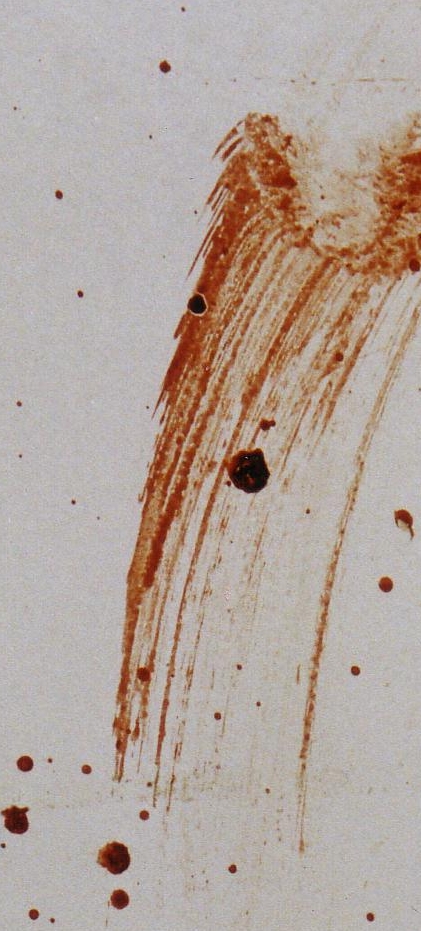 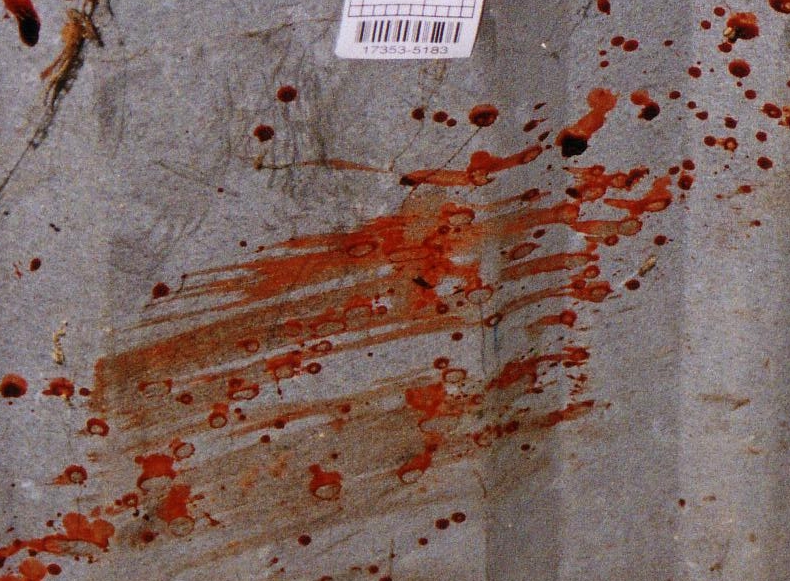 Advancing or retreating??
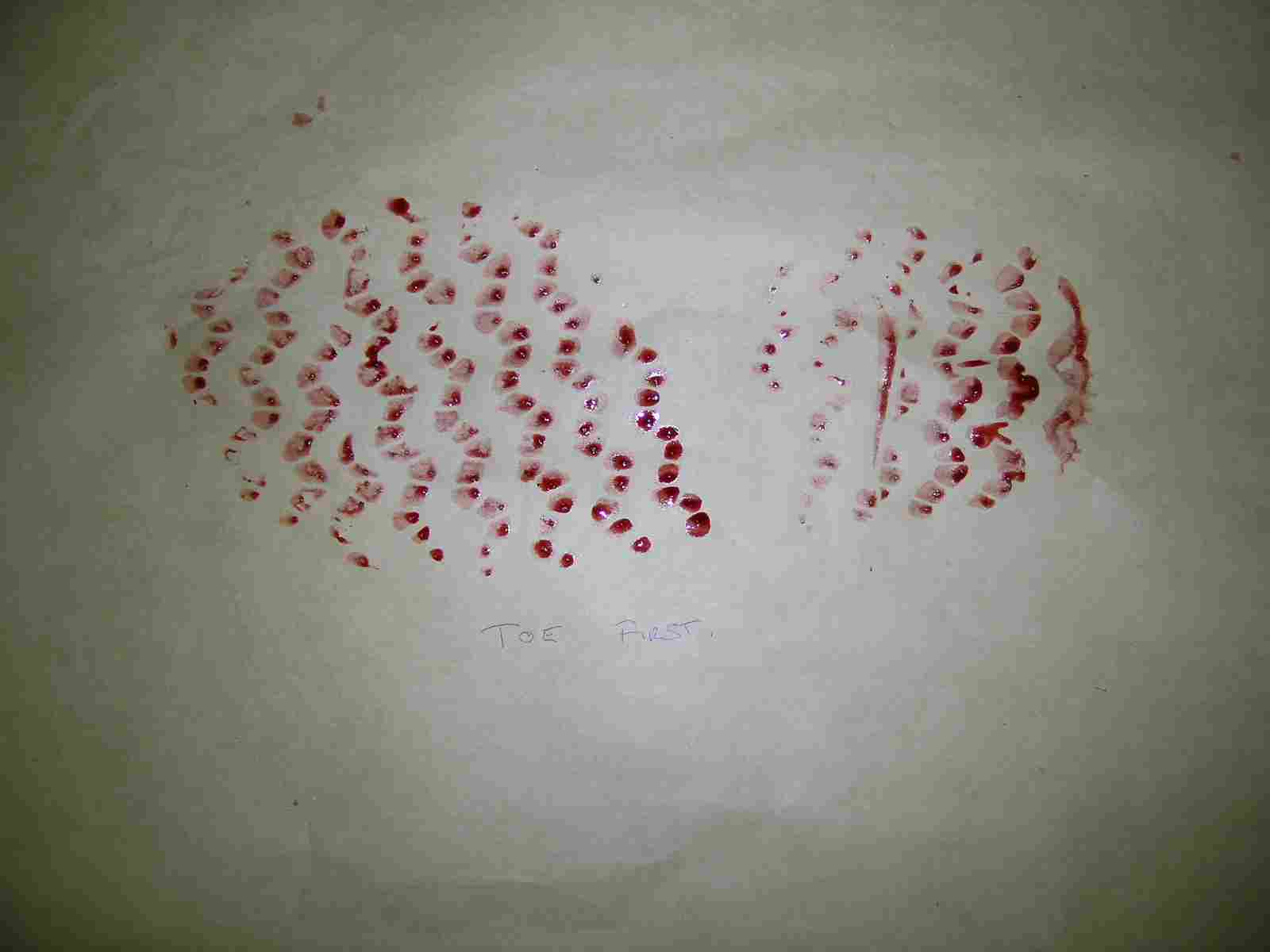 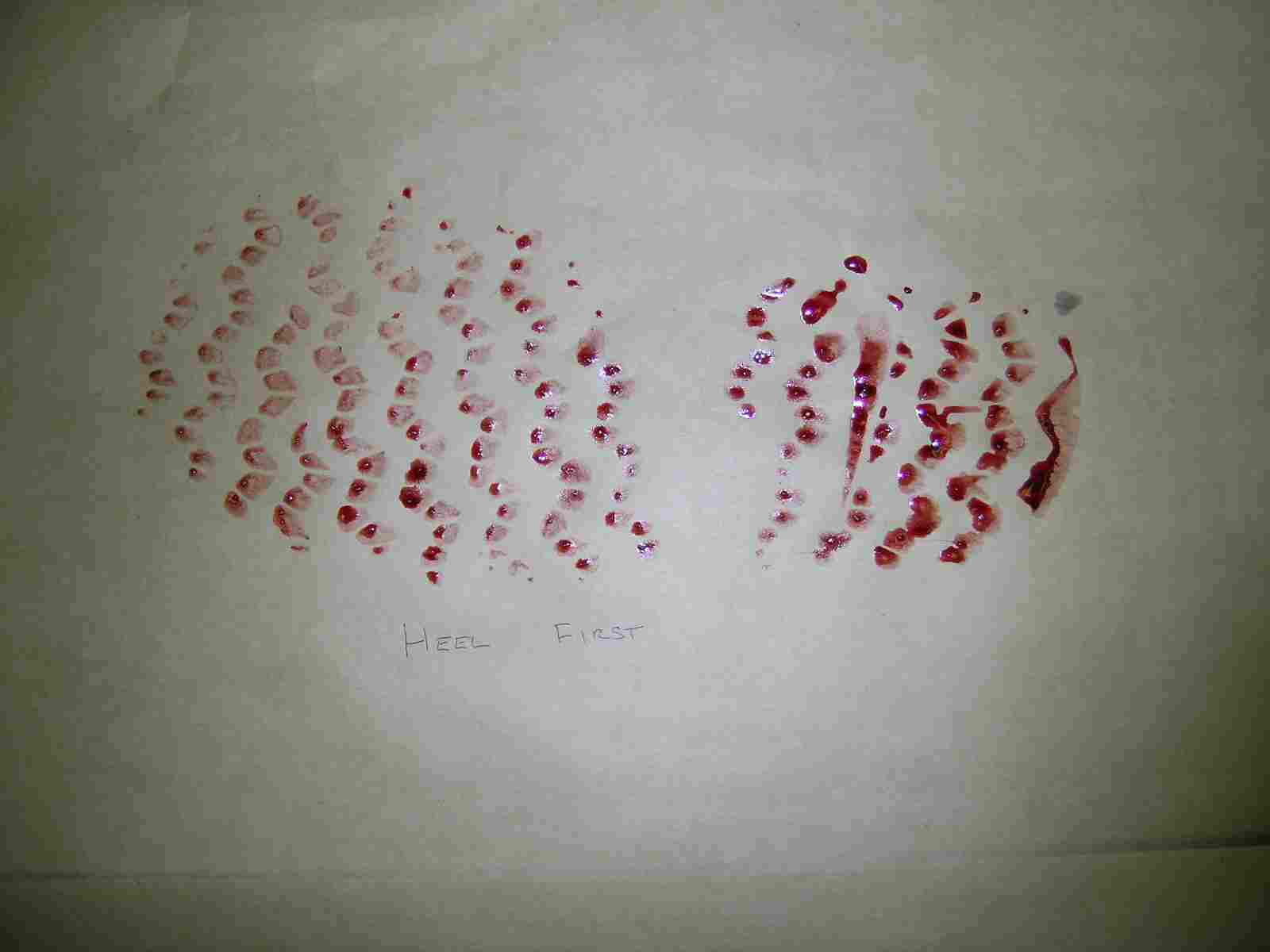 Toe first
Heel first
Presumptive Tests for Blood Determination
Kastle-Meyer color test—a mixture of phenolphthalein and hydrogen peroxide; the hemoglobin will cause the formation of a deep pink color if blood is present
Hematest® tablet—reacts with the heme group in blood causing a blue-green color
Luminol test—reaction with blood to produce light
Luminol
The chief catalyst (esp. in old blood samples) is iron.
Can test large areas at once.
Does not degrade DNA or blood antigens
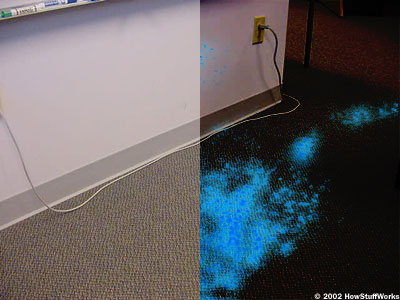 More About Luminol
Luminol also fluoresces in the presence of copper or an alloy of copper, horseradish and certain bleaches.
If a crime scene is thoroughly cleaned with a weak bleach solution, residual bleach will cause the entire crime scene to fluoresce, effectively camouflaging any organic evidence such as blood.
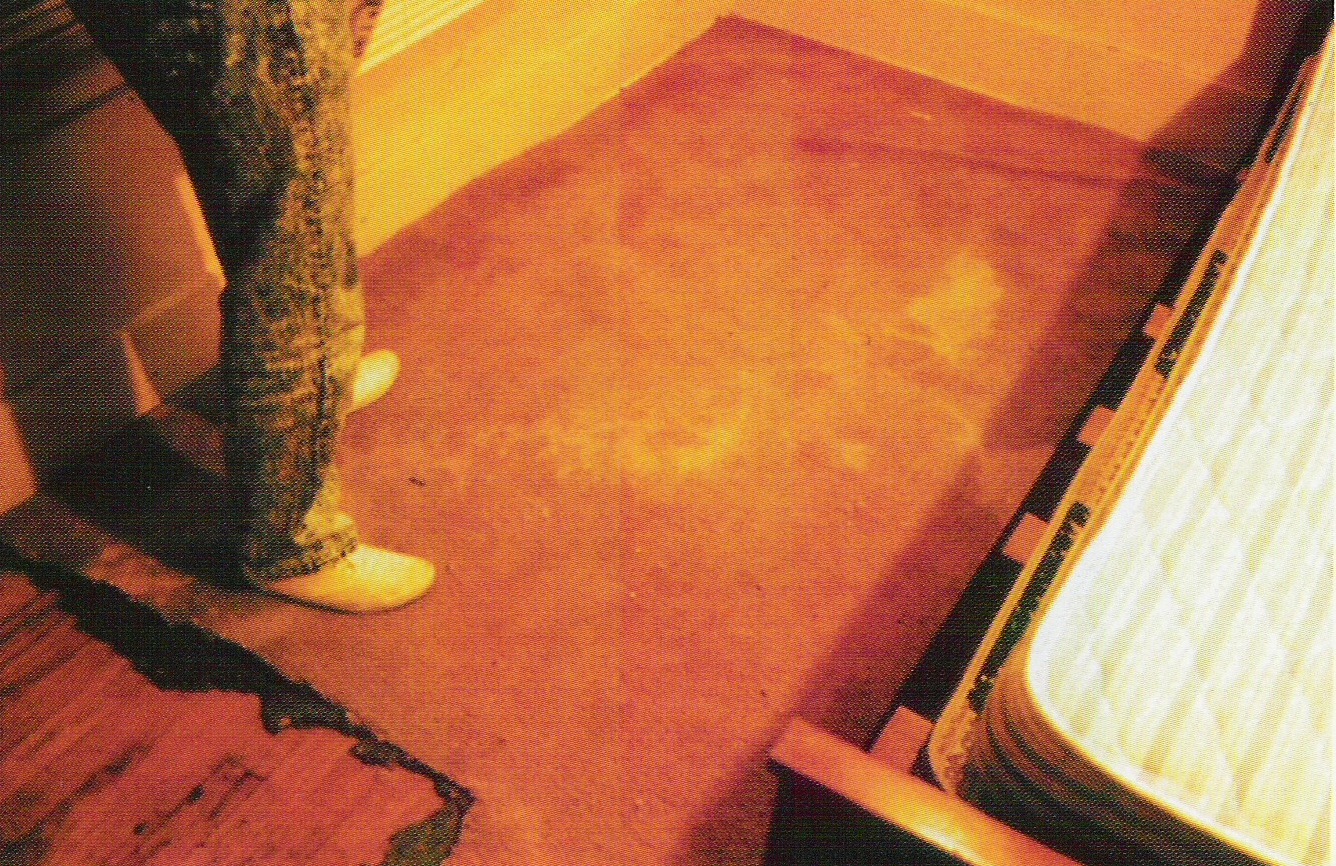 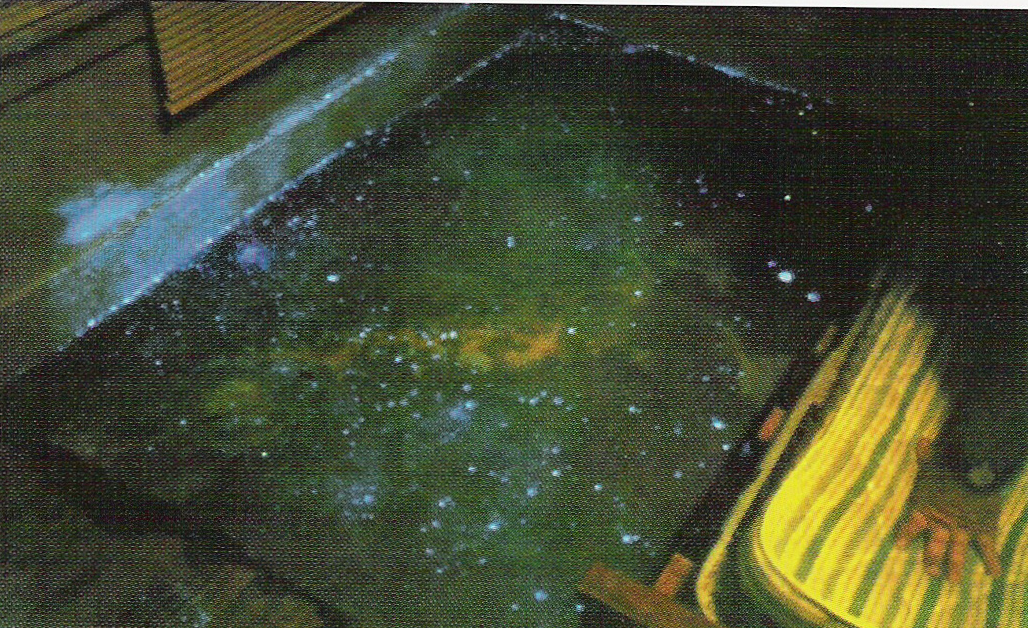 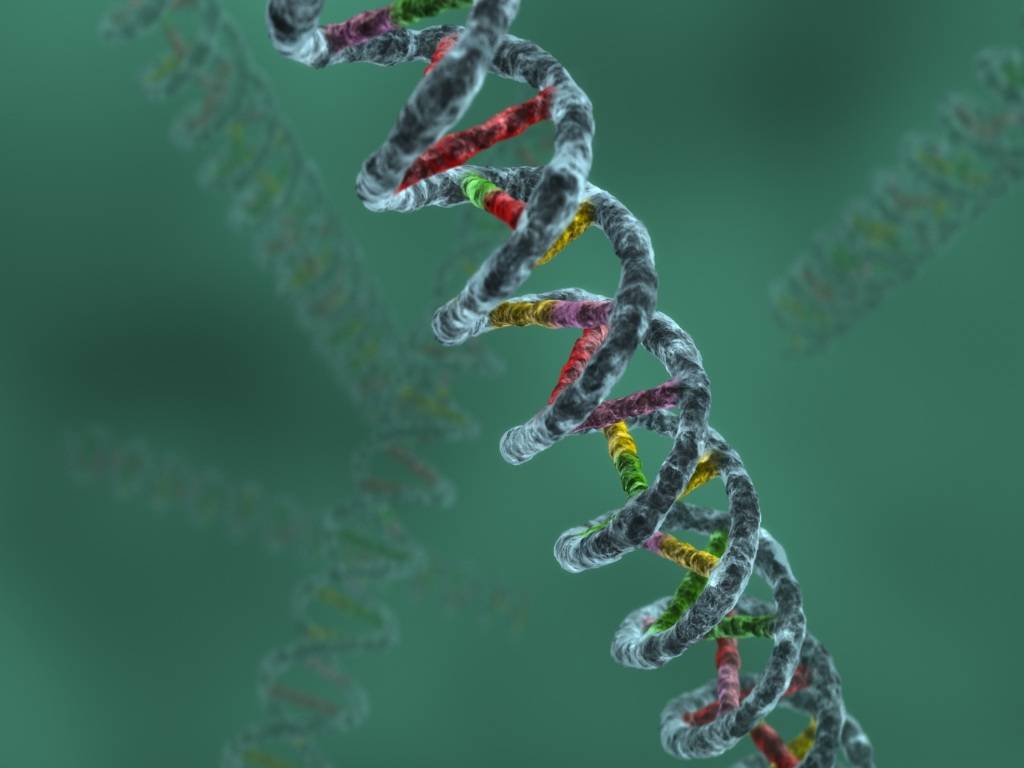 DNA Fingerprinting
Chapter 7
 SFS1. Students will recognize and classify various types of evidence in relation  to the definition and scope of Forensic Science 
SFS3. Students will assess how the analysis of DNA, toxicology, serology, and illicit drugs are used for forensic investigations 
Compare short tandem repeat patterns (STR) and relate to identifying the DNA of an individual. 
Understand the use of the DNA database for DNA profiling. 


most of this ppt comes from K. Kohli’s site
Historical Information
James Watson and Francis Crick—1953 discovered the configuration of the DNA molecule
Alec Jeffreys—1985 isolated DNA markers and called them DNA fingerprints
Kary Mullis—1985 developed PCR testing
1988—FBI starts DNA casework
1998—FBI launches CODIS database
Where Is DNA Found?
DNA is found in all nucleated body cells—white blood cells, semen, saliva, urine, hair root, teeth, bone, tissue
Red blood cells have no nuclei; and therefore, no nuclear DNA
Mitochondrial DNA
Analyzes DNA found in cell mitochondria rather than from the nucleus
Inherited maternally
Uses small amounts of DNA (hair shaft instead of root)
FBI does mitochondrial analysis on case by case basis
Private labs will process - $1500 or more per sample
DNA
DNA is typically a double stranded macromolecule because of nucleotide base pairing
A  T (Always)
C  G (Always)
In humans, the order of these bases is 99.9% the same.
DNA Typing
DNA typing is a method in which DNA is converted into a series of bands that ultimately distinguish each individual. 
	
	Only one-tenth of a single percent of DNA differs from one person to the next. 
	
	Scientists use these regions to generate a DNA profile of an individual.
Uses of DNA Profiling
To identify potential suspects
To exonerate individuals
To identify crime and casualty victims
To determine maternity or paternity
To match organ donors
To identify human remains
Packaging Biological Evidence
Dried blood is best removed from a surface by using a sterile cotton swab lightly moistened with distilled water.
Standard/reference DNA specimens must also be collected, such as blood or the buccal swab (swabbing the mouth and cheek).
DNA
Avoiding contamination
Use disposable gloves and collection instruments. 
Avoid physical contact, talking, sneezing, and coughing in the evidence area. 
Air-dry evidence and put it into new paper bags or envelopes. 
If evidence cannot be dried, freeze it. 
Keep evidence cool and dry during transportation and storage.
Step One:  Extraction
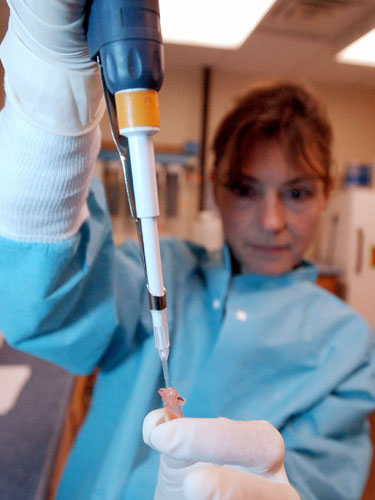 Cells are treated with enzymes and detergents to separate the DNA from everything else.
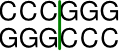 Step Two:  Restriction Fragments
DNA is cut in specific places with restriction enzymes.
Different restriction enzymes cut in different places.  Several may be used at once.
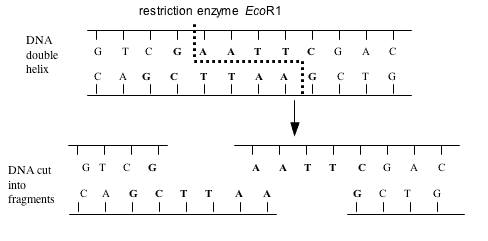 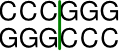 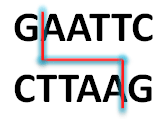 Step Three:  Amplification
Since DNA is usually in very small amounts, a process called polymerase chain reaction (PCR) is used to make more.  This step is known as amplification.
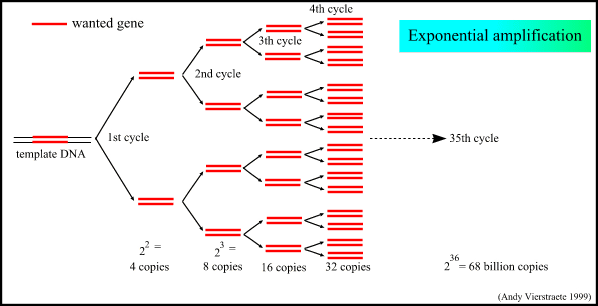 Step Four:  Gel Electrophoresis
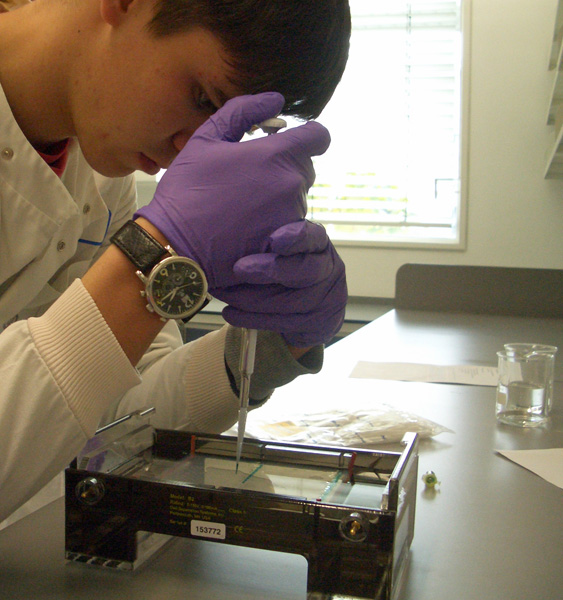 DNA samples are loaded into wells in agar.  The agar has tiny pores the DNA can move through.
The loaded agar is placed in a gel box and covered with buffer solution.
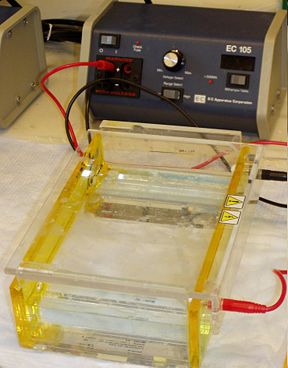 Step Four:  Gel Electrophoresis (continued)
An electrical current is passed through the box.  DNA has a negative charge, so the pieces start to move to the positive end of the gel.
Shorter pieces of DNA travel farther through the gel, leaving a banding pattern.
DNA is stained for viewing.
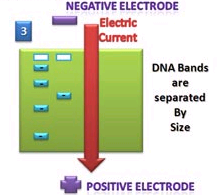 Step Five:  Analyzing Results
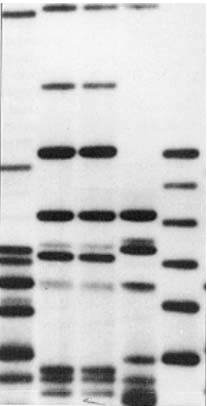 Sometimes specific bands are radioactively tagged in a process called Southern blotting to allow specific fragments to be compared.
Step Five:  Analyzing Results (continued)
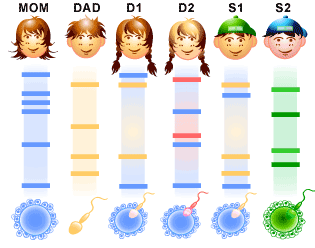 Samples from children have bands that are also found in one or the other of their parents.
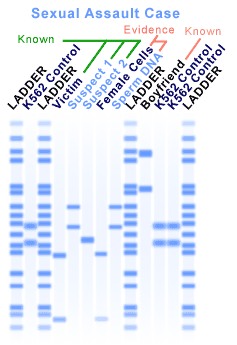 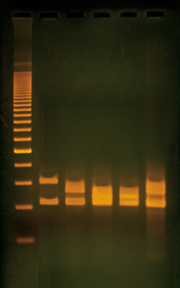 DNA Fingerprinting
Short Tandem Repeats
They serve as useful markers for identification because they are found in great abundance throughout the human genome. 

STRs are locations on the chromosome that contain short sequences that repeat themselves within the DNA molecule.
STR Advantages
STRs are much less susceptible to degradation and may often be recovered from bodies or stains that have been subjected to extreme decomposition. 

Because of their shortness, STRs are ideal candidates for multiplication by PCR, thus overcoming the limited-sample-size problem often associated with crime-scene evidence.
STR’s
A high degree of of individualism can be achieved by analyzing STR’s 
Currently, the US has standardized 13 STR’s for entry into CODIS
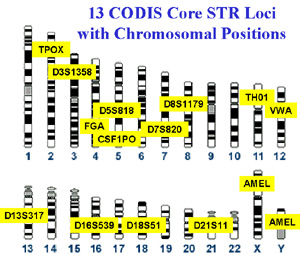 CODIS
CODIS (Combined DNA Index System) is a computer software program developed by the FBI that maintains local, state, and national databases of DNA profiles from convicted offenders, unsolved crime scene evidence, and profiles of missing persons.